CS1033  Spring 2024
Top Posters
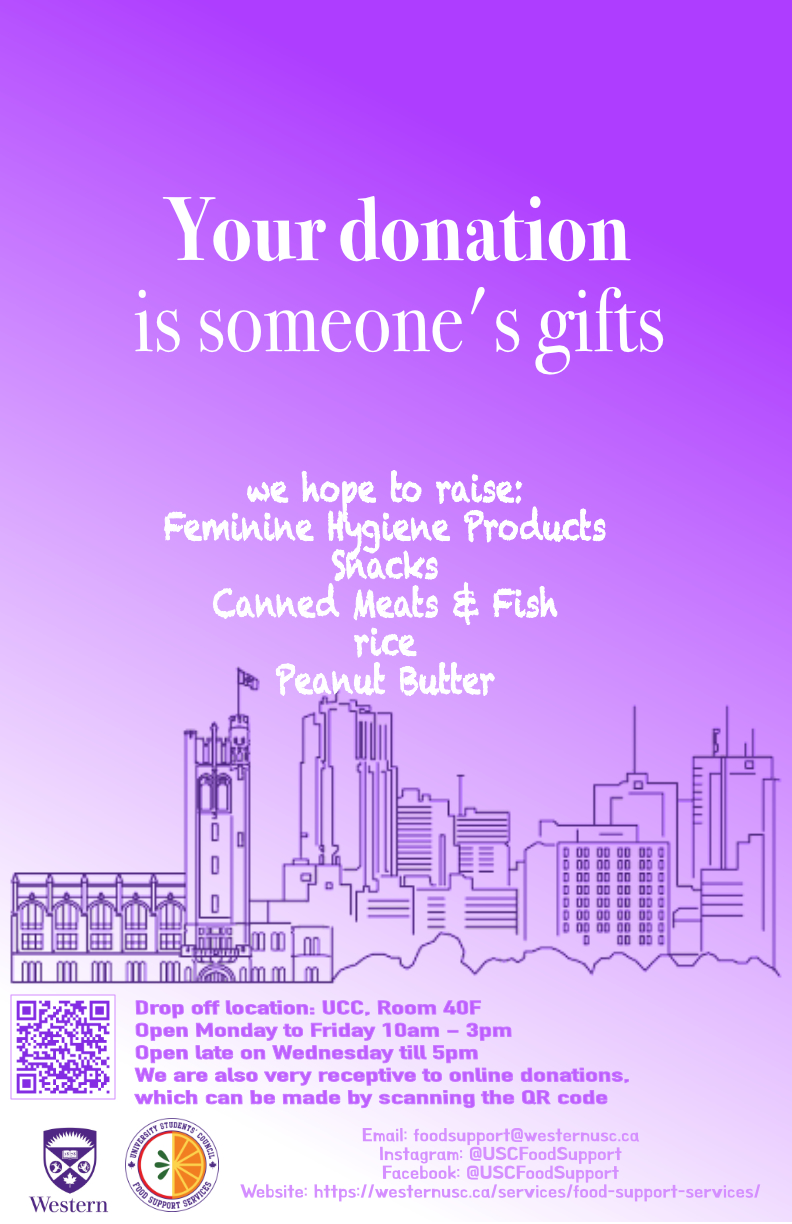 3/120
[Speaker Notes: zbai48_poster.jpg]
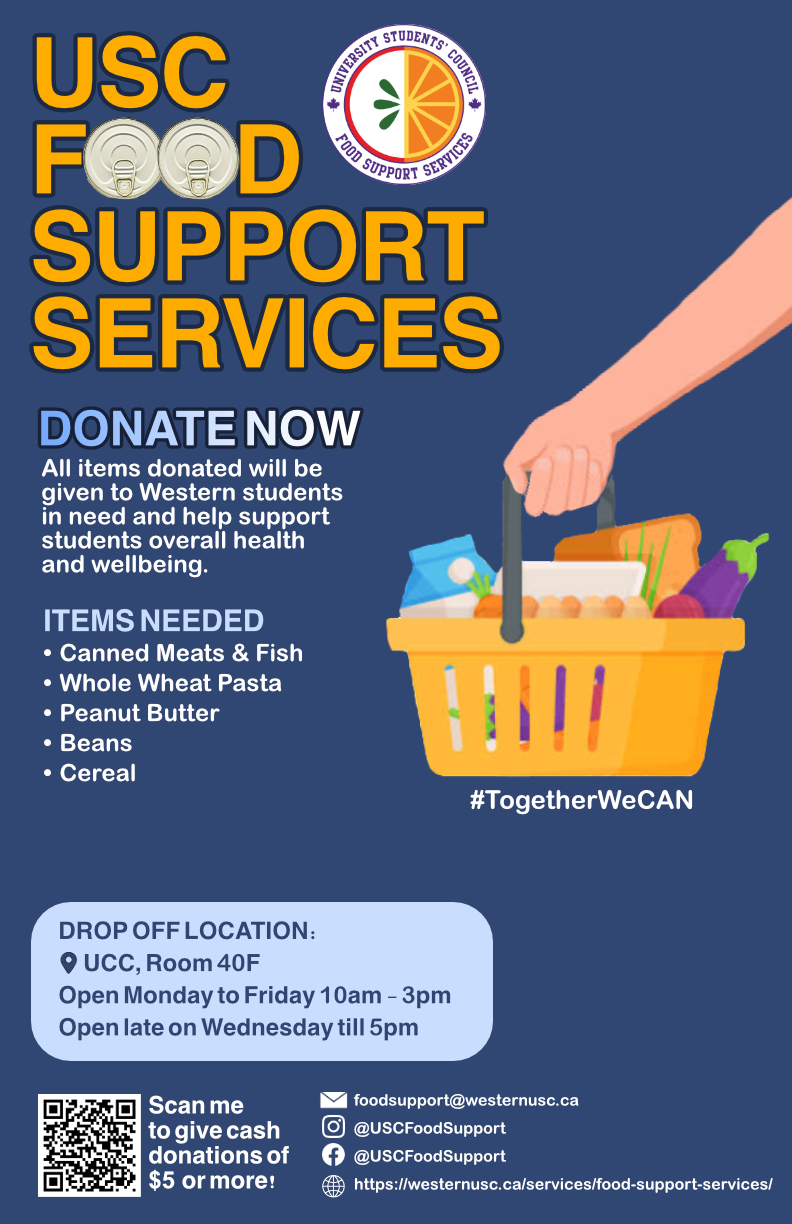 4/120
[Speaker Notes: zazeem4_poster.jpg]
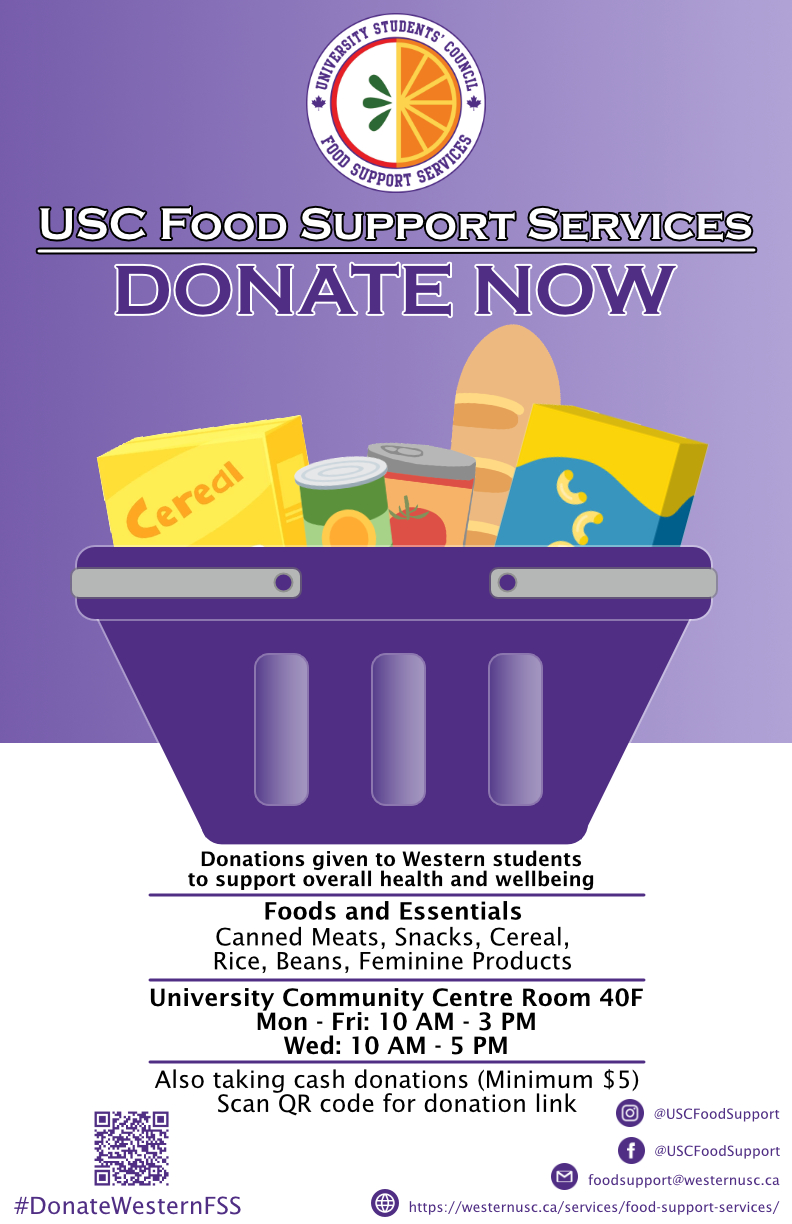 8/120
[Speaker Notes: yazzawi_poster.jpg]
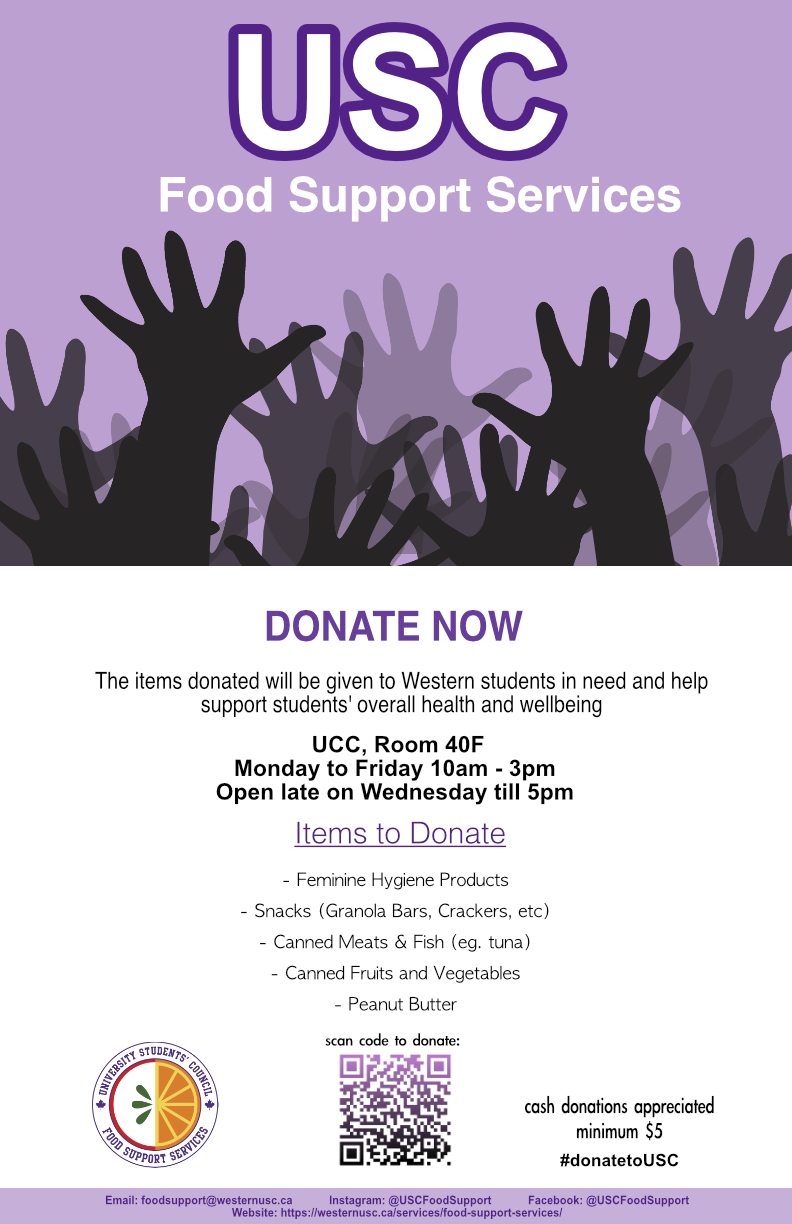 15/120
[Speaker Notes: ualhamwi_poster.jpg]
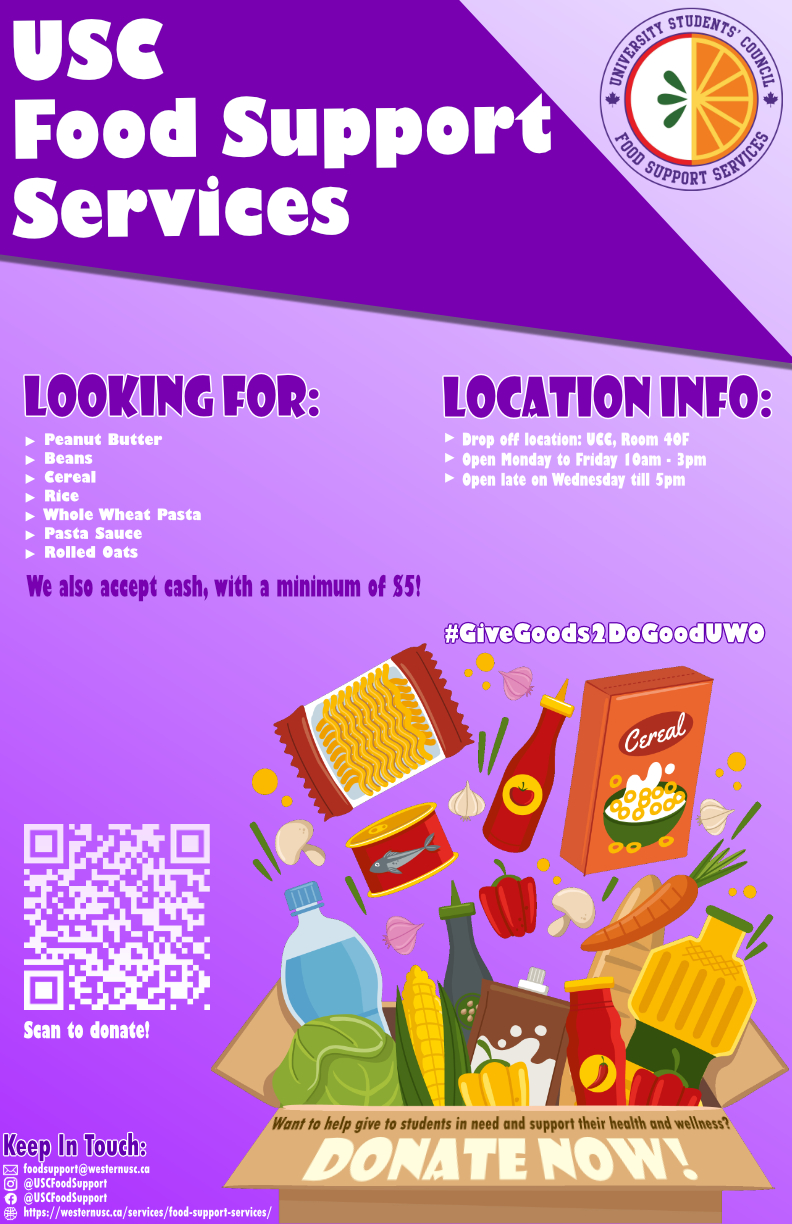 16/120
[Speaker Notes: taziz22_poster.jpg]
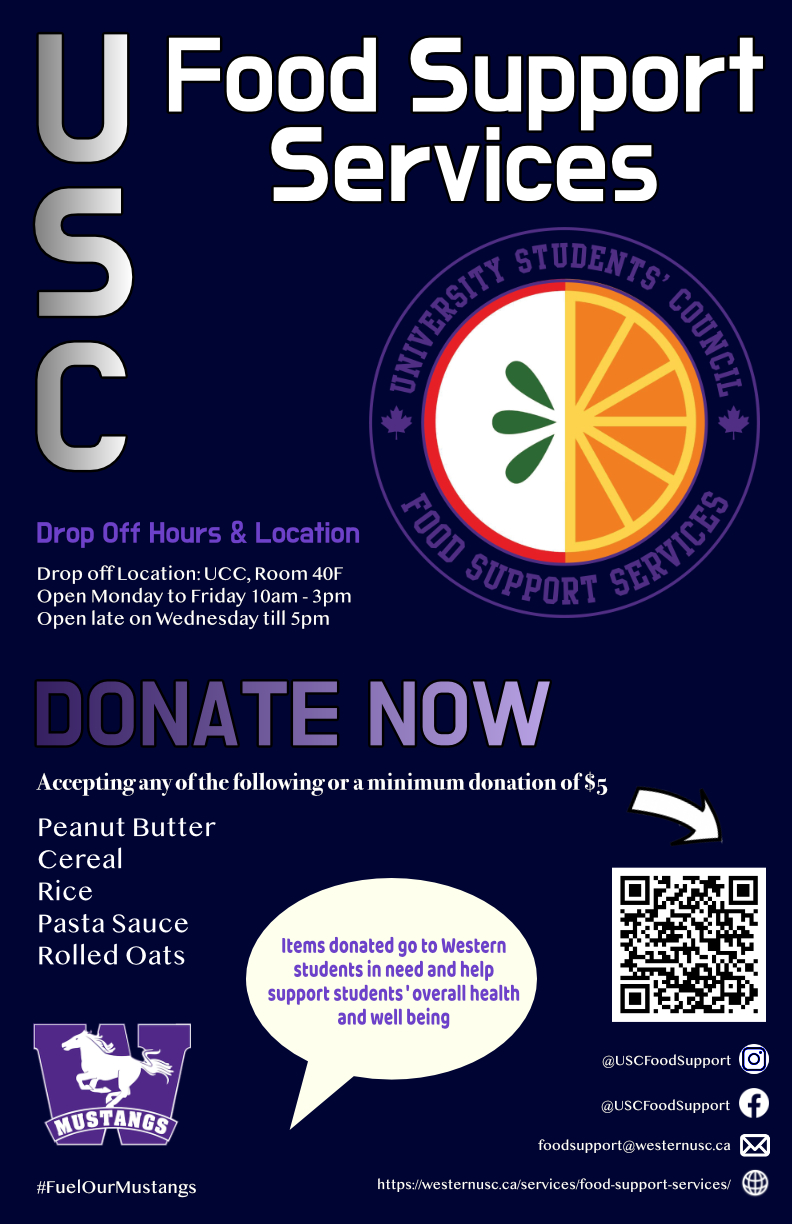 17/120
[Speaker Notes: talikako_poster.jpg]
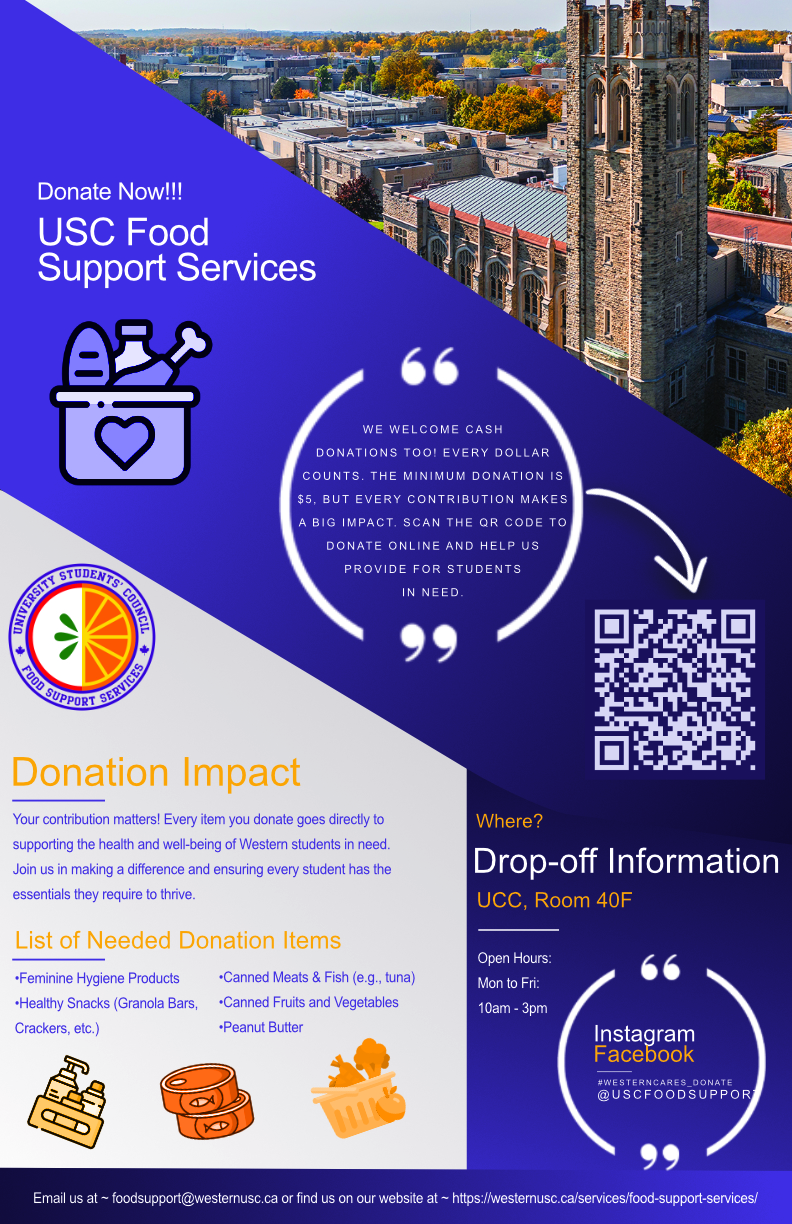 33/120
[Speaker Notes: pbai6_poster.jpg]
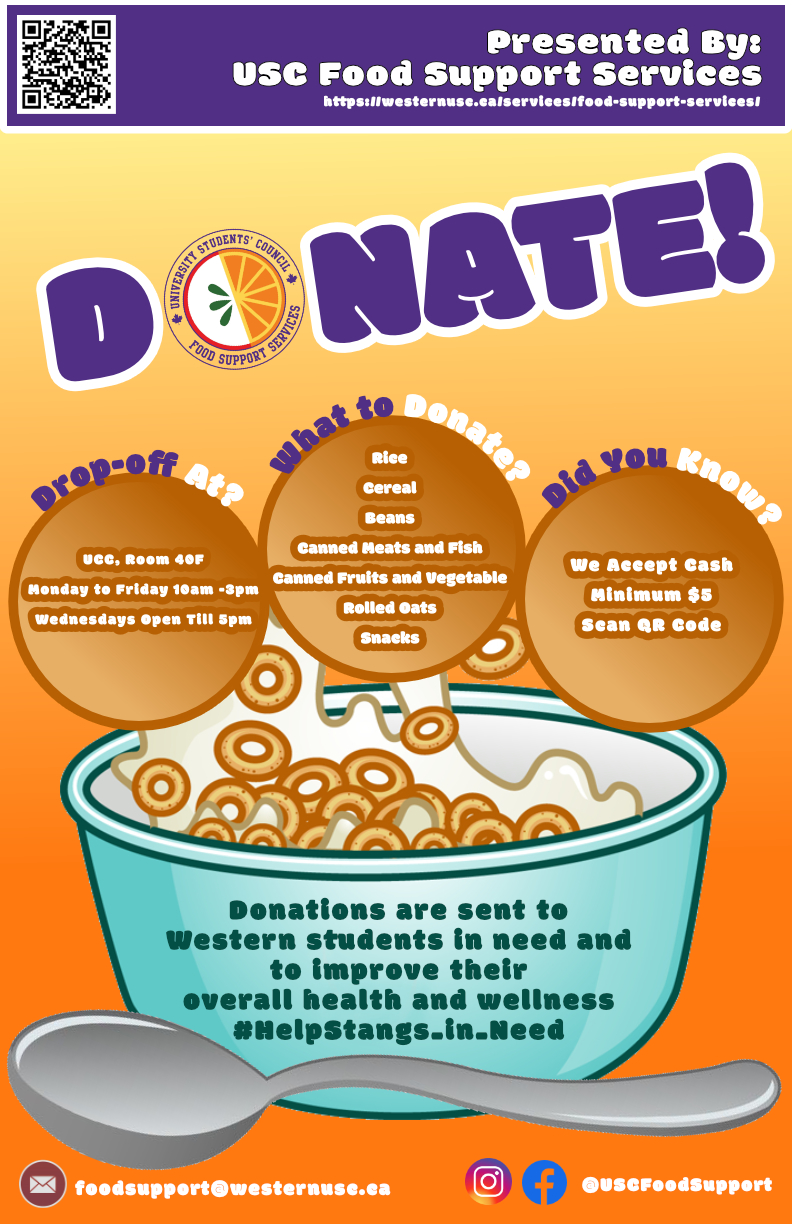 40/120
[Speaker Notes: mchand52_poster.jpg]
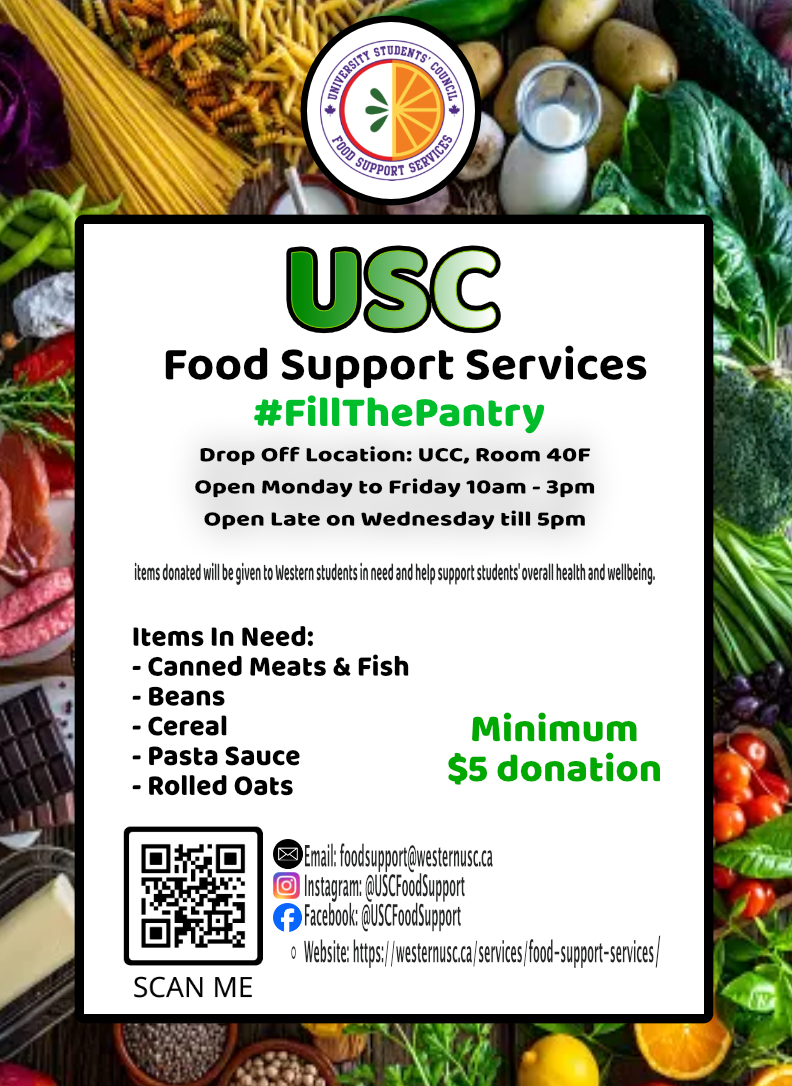 45/120
[Speaker Notes: mbadriya_poster.jpg]
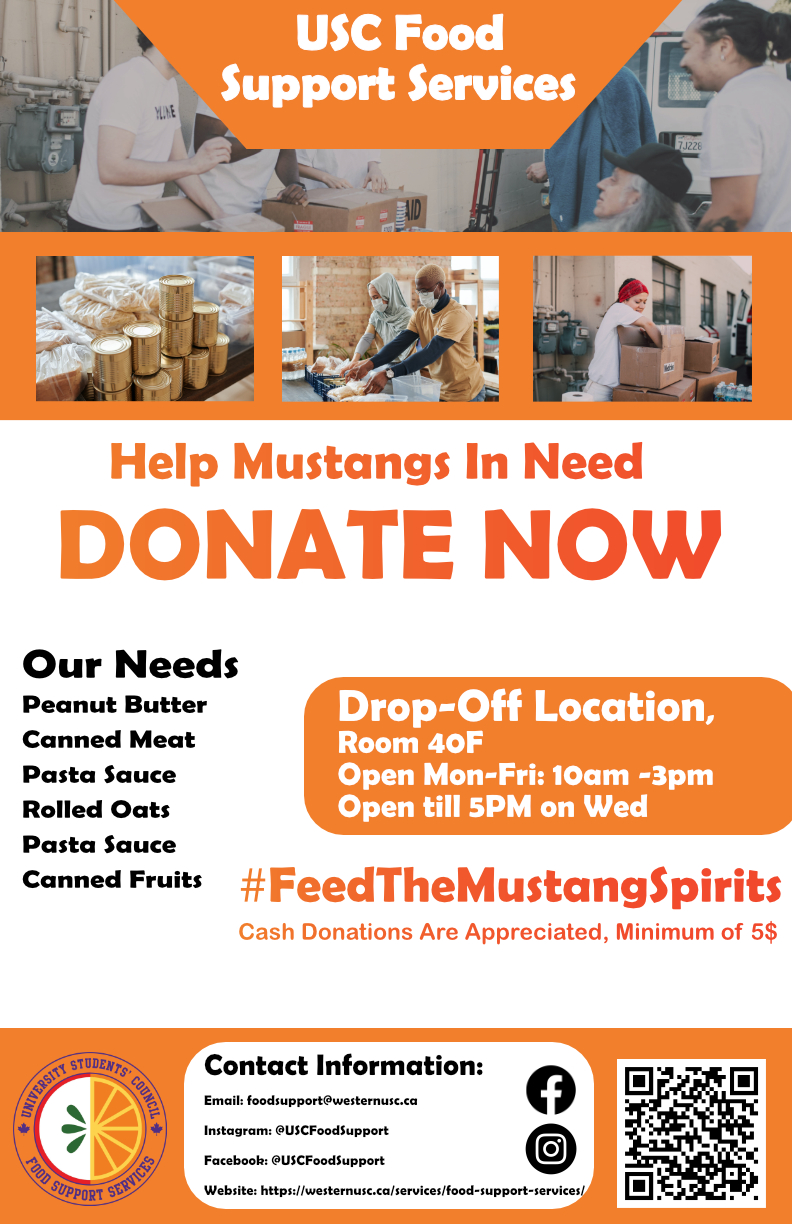 49/120
[Speaker Notes: mali484_poster.jpg]
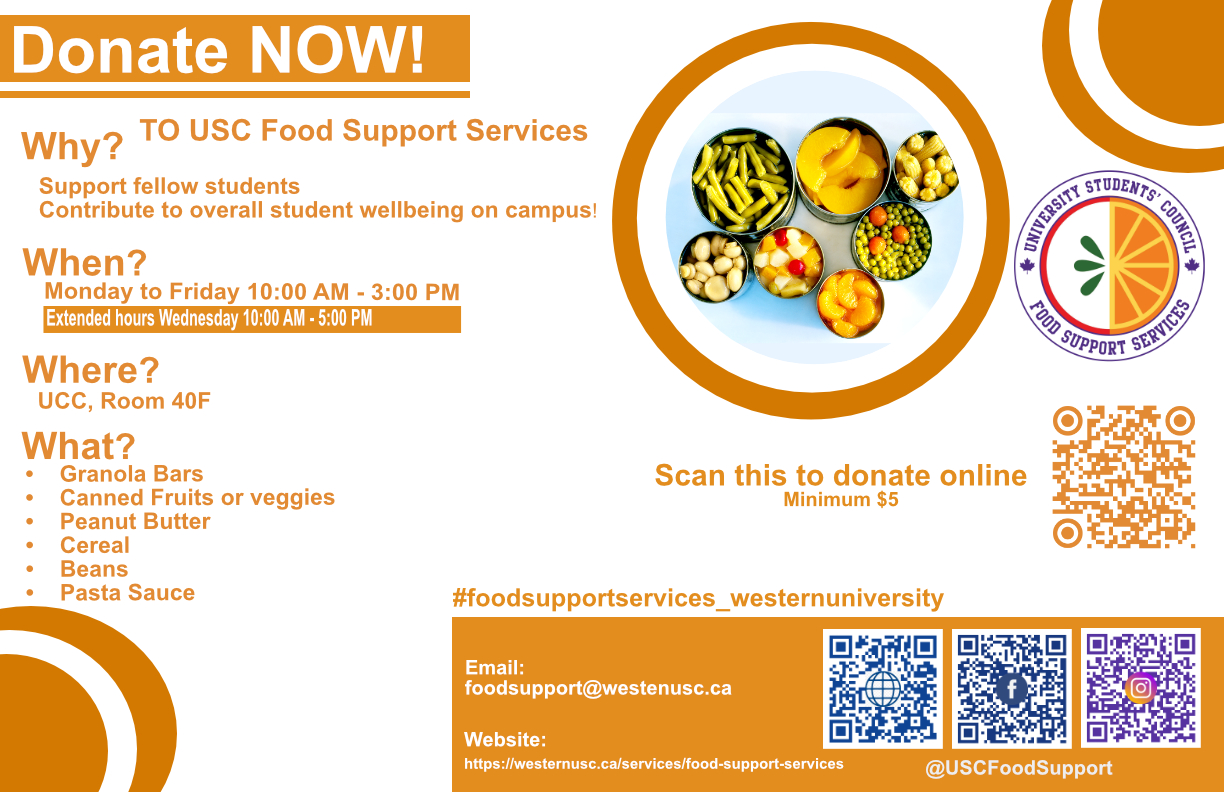 55/120
[Speaker Notes: mabouel4_poster.jpg]
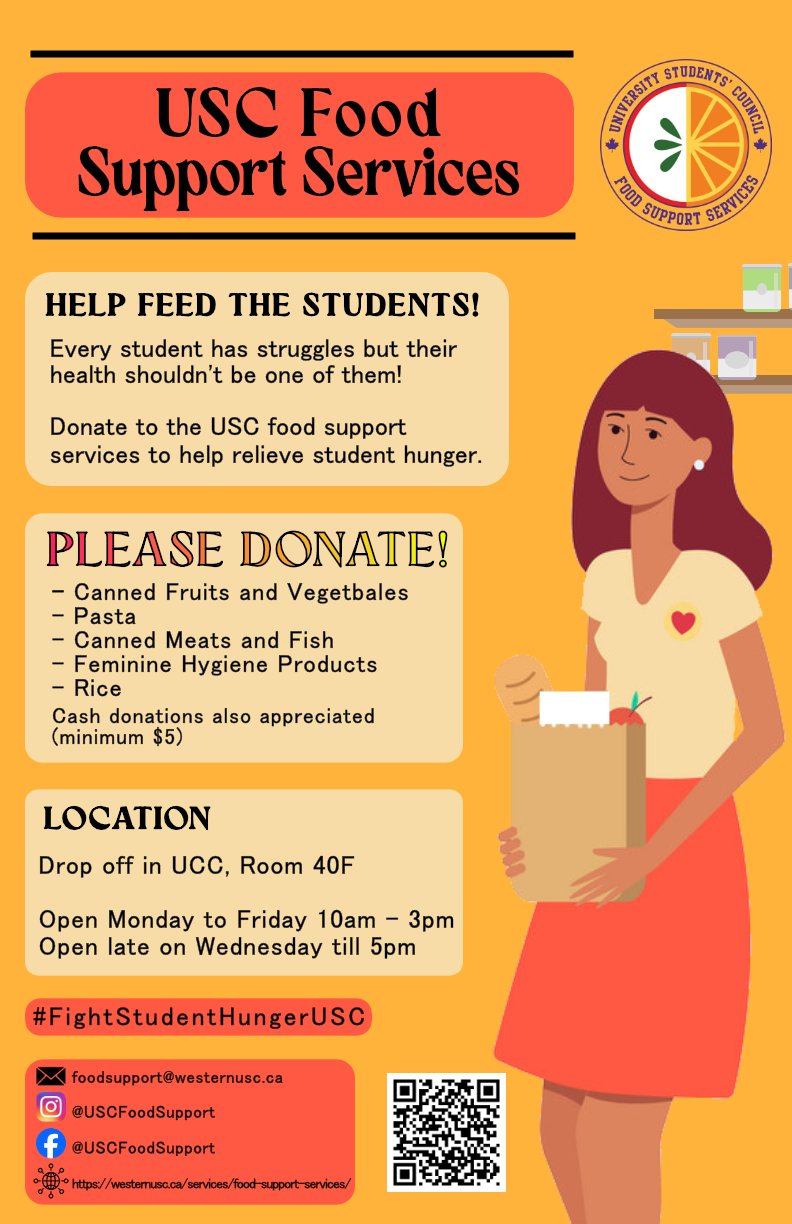 58/120
[Speaker Notes: lcarlone_poster.jpg]
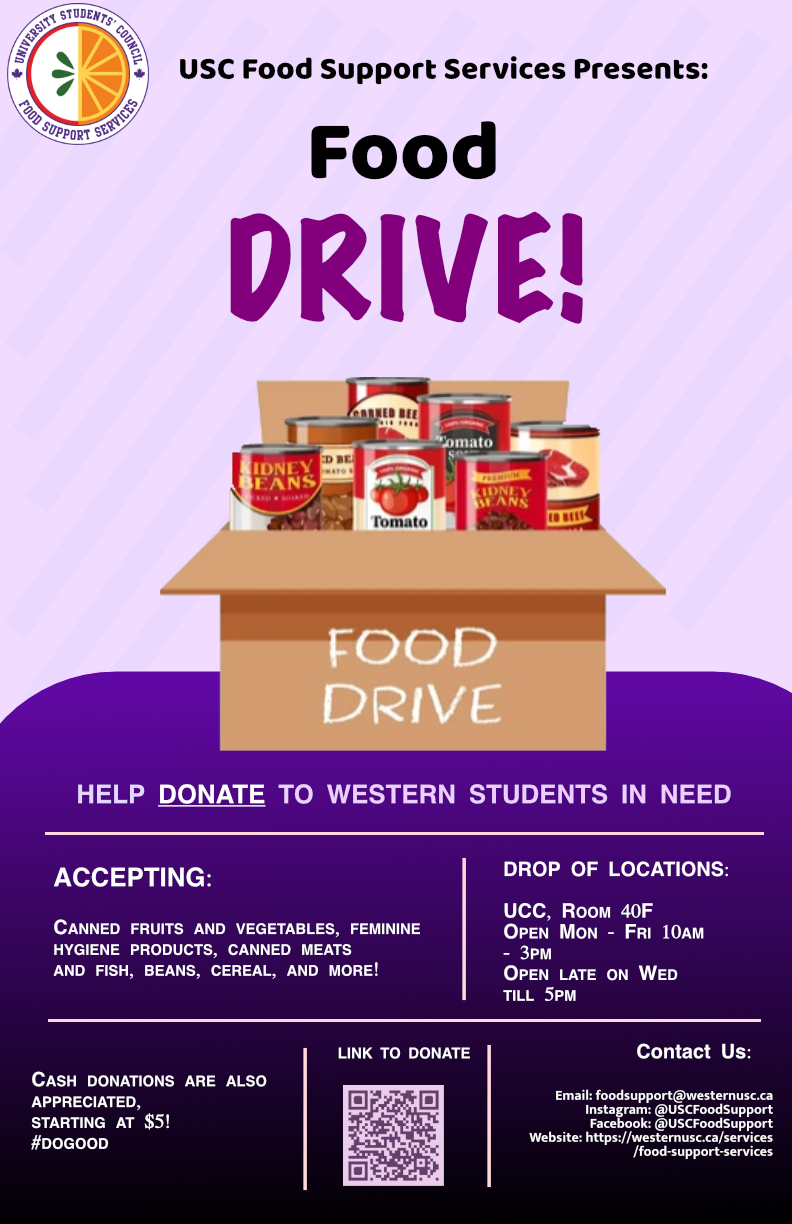 60/120
[Speaker Notes: kcamp252_poster.jpg]
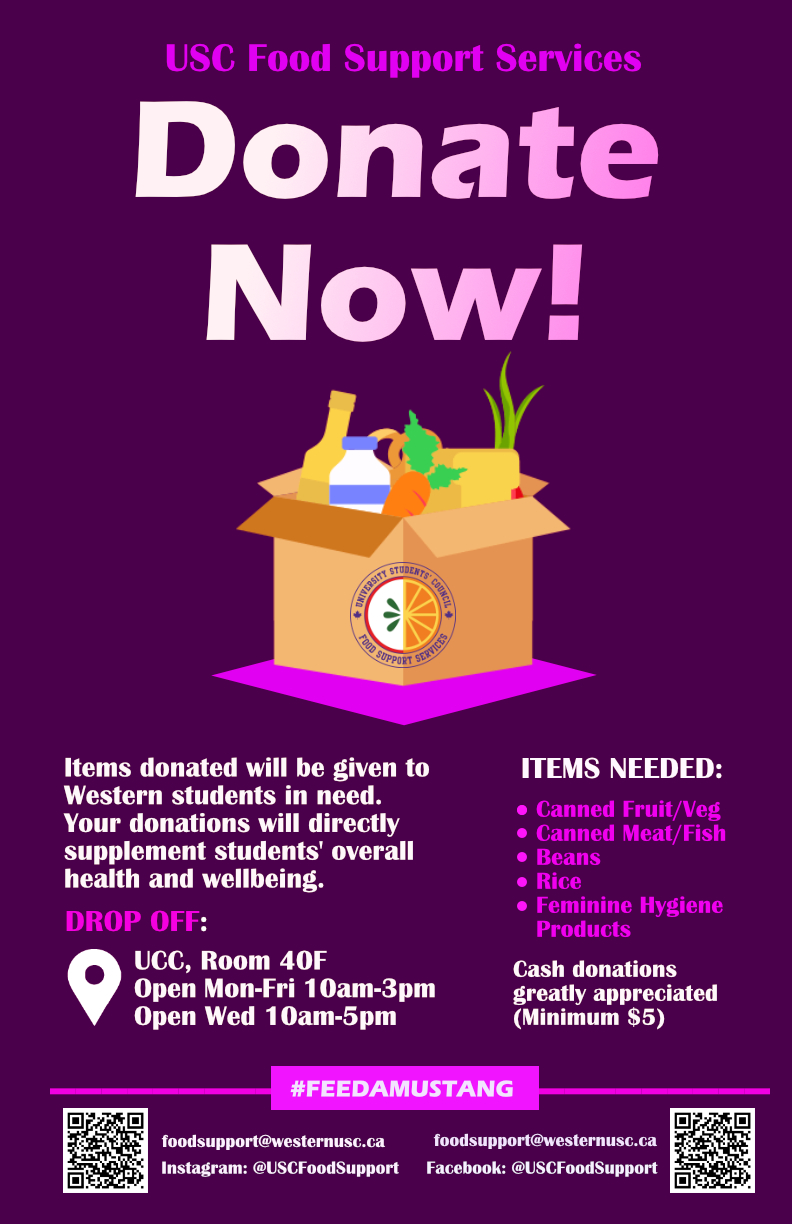 79/120
[Speaker Notes: gbasekic_poster.jpg]
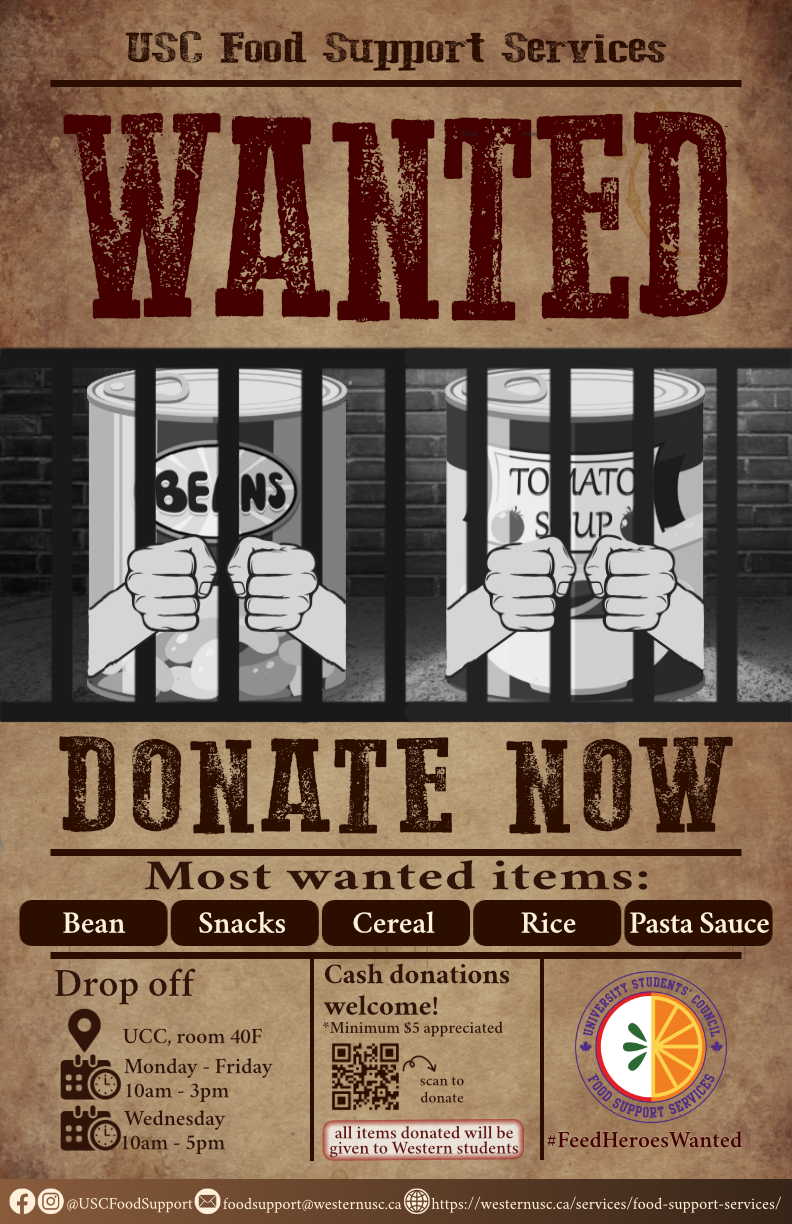 80/120
[Speaker Notes: gbasaad_poster.jpg]
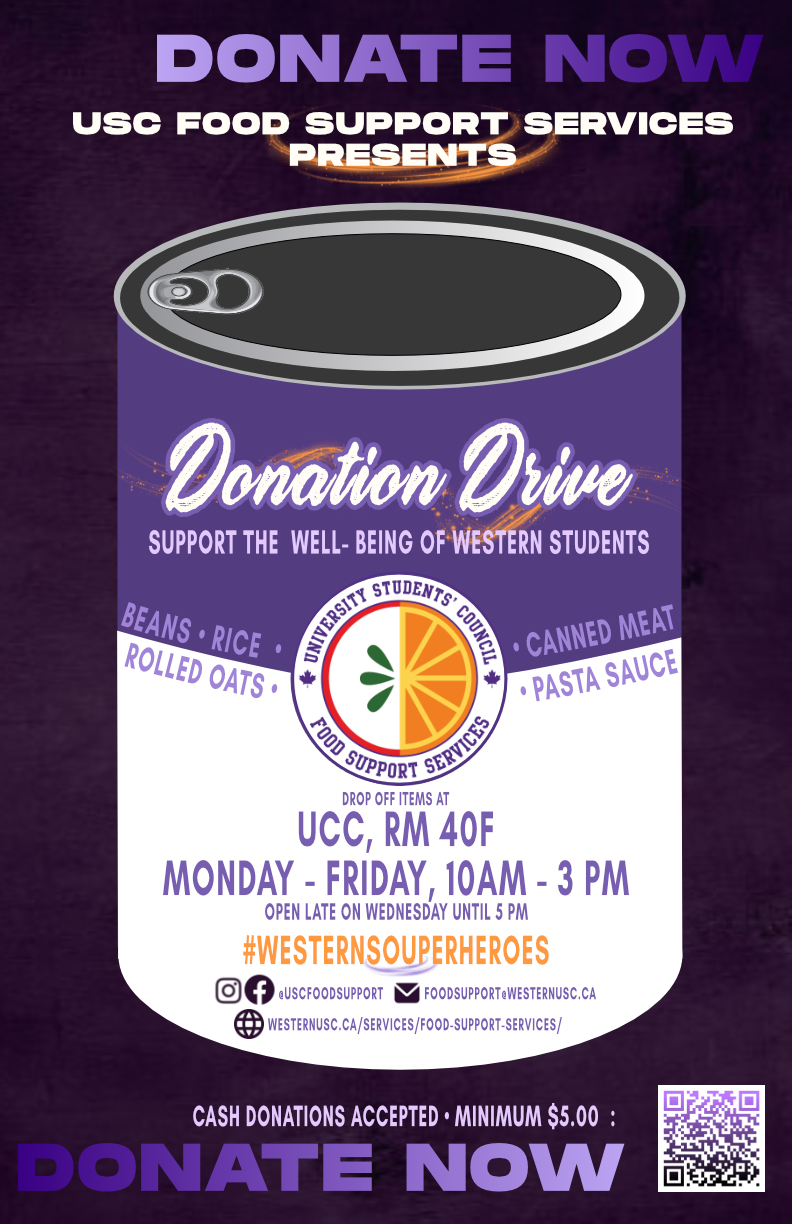 81/120
[Speaker Notes: gasim_poster.jpg]
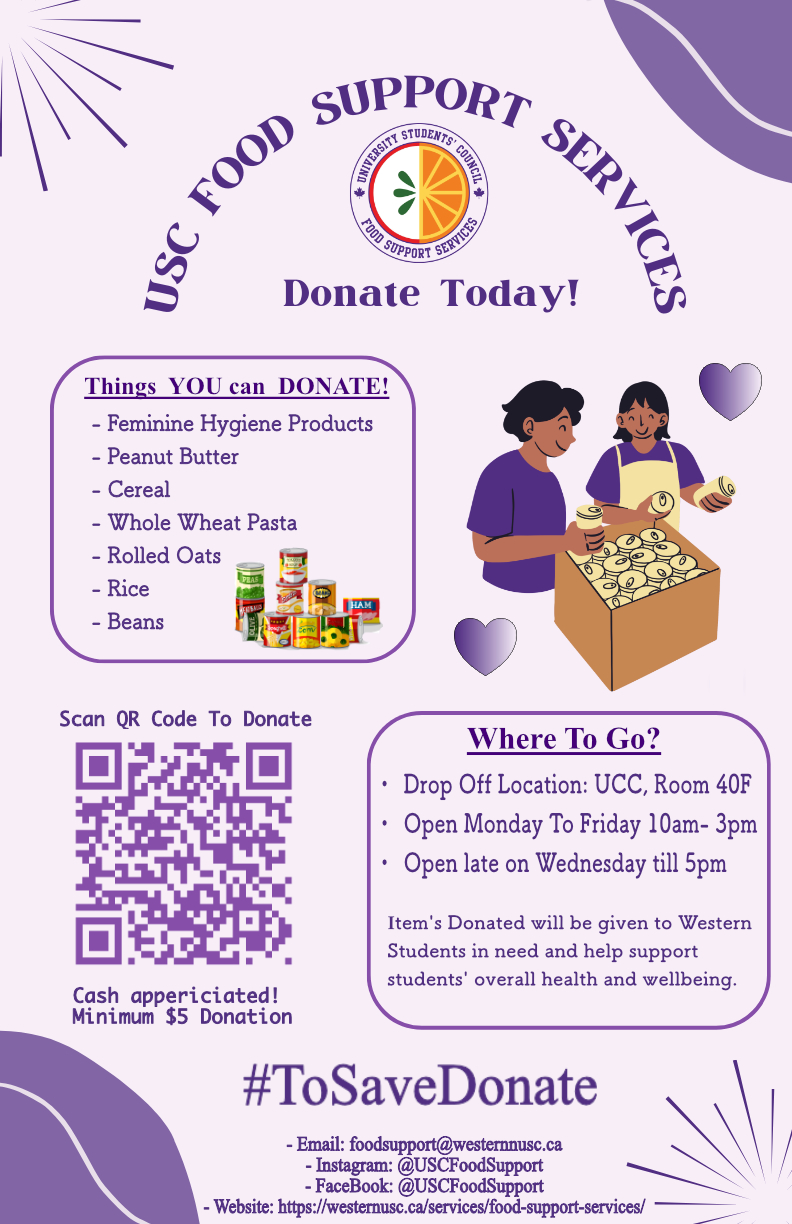 83/120
[Speaker Notes: fabedin4_poster.jpg]
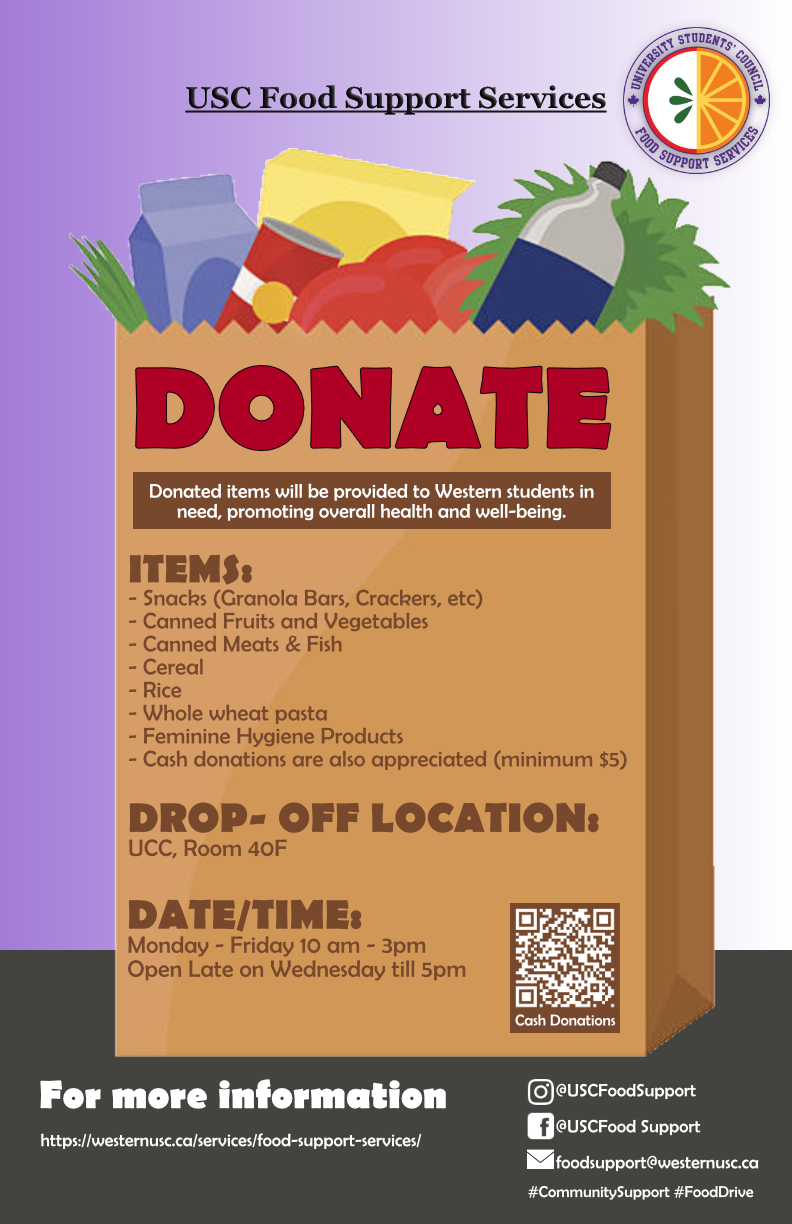 84/120
[Speaker Notes: echeng68_poster.jpg]
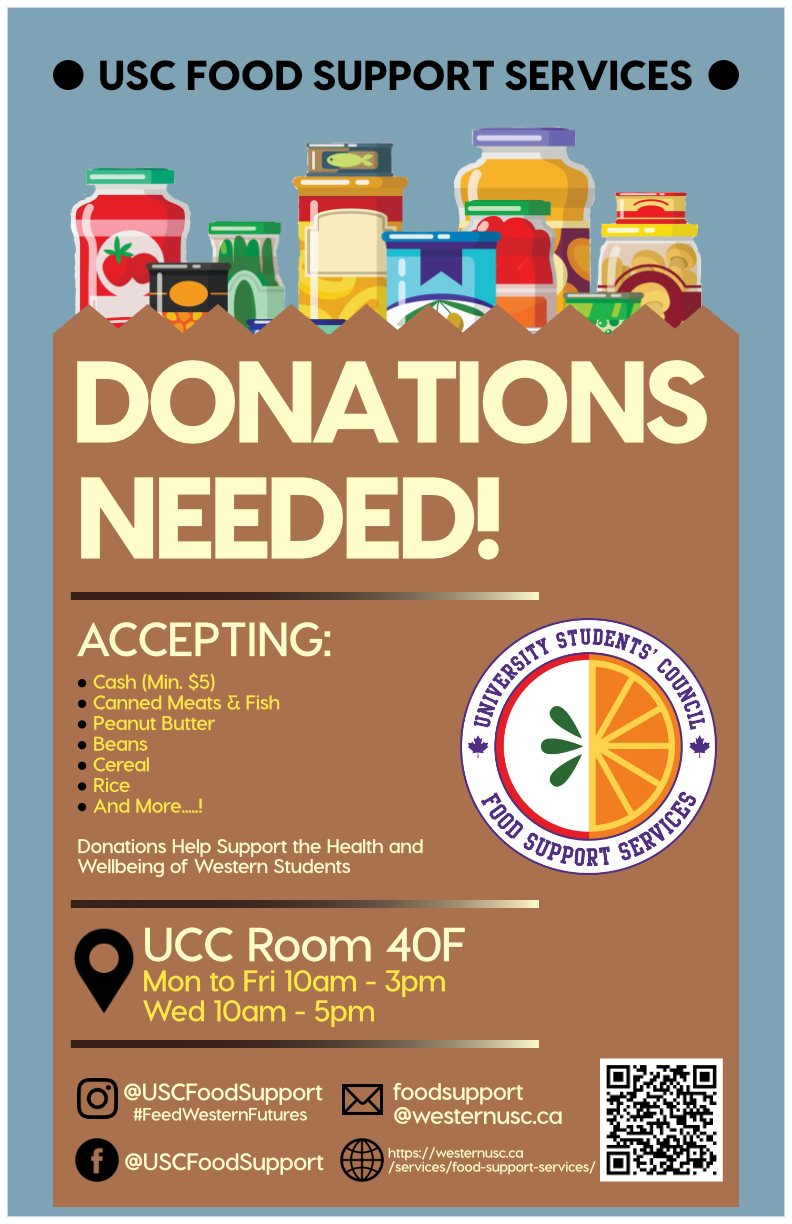 85/120
[Speaker Notes: echan433_poster.jpg]
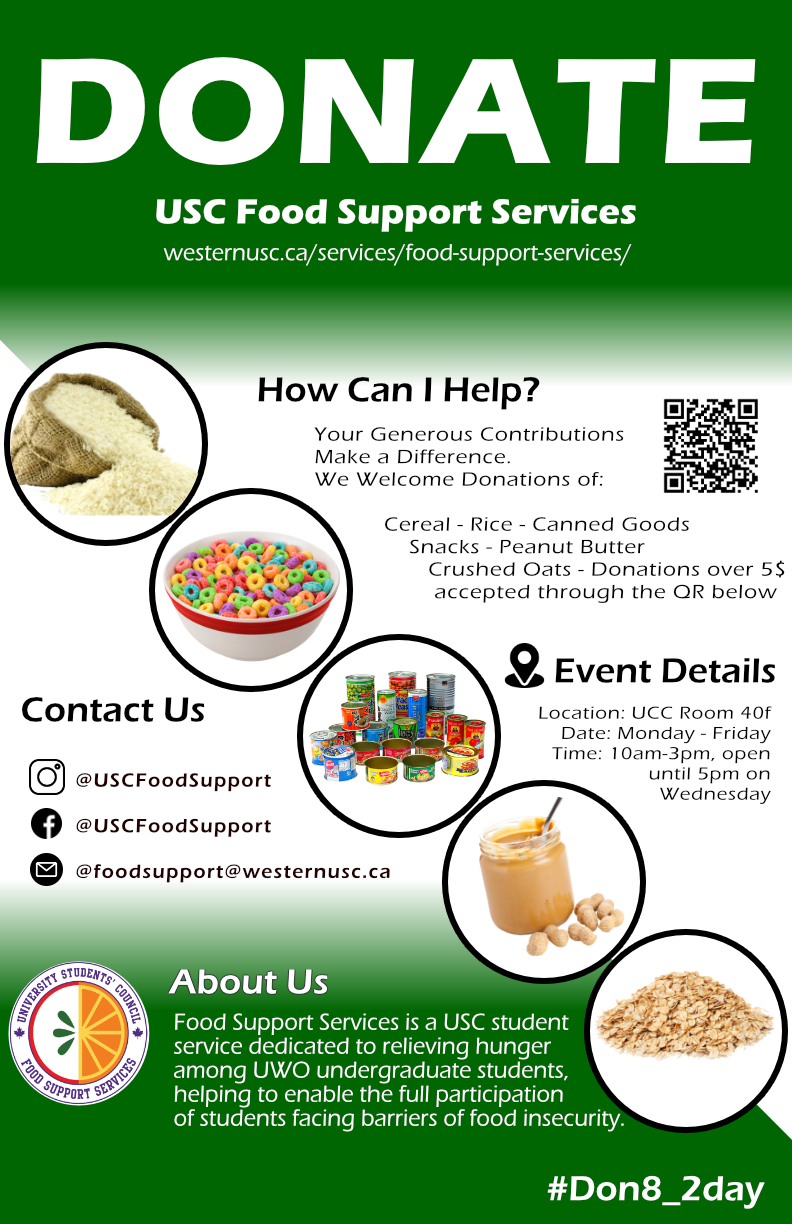 93/120
[Speaker Notes: eaccursi_poster.jpg]
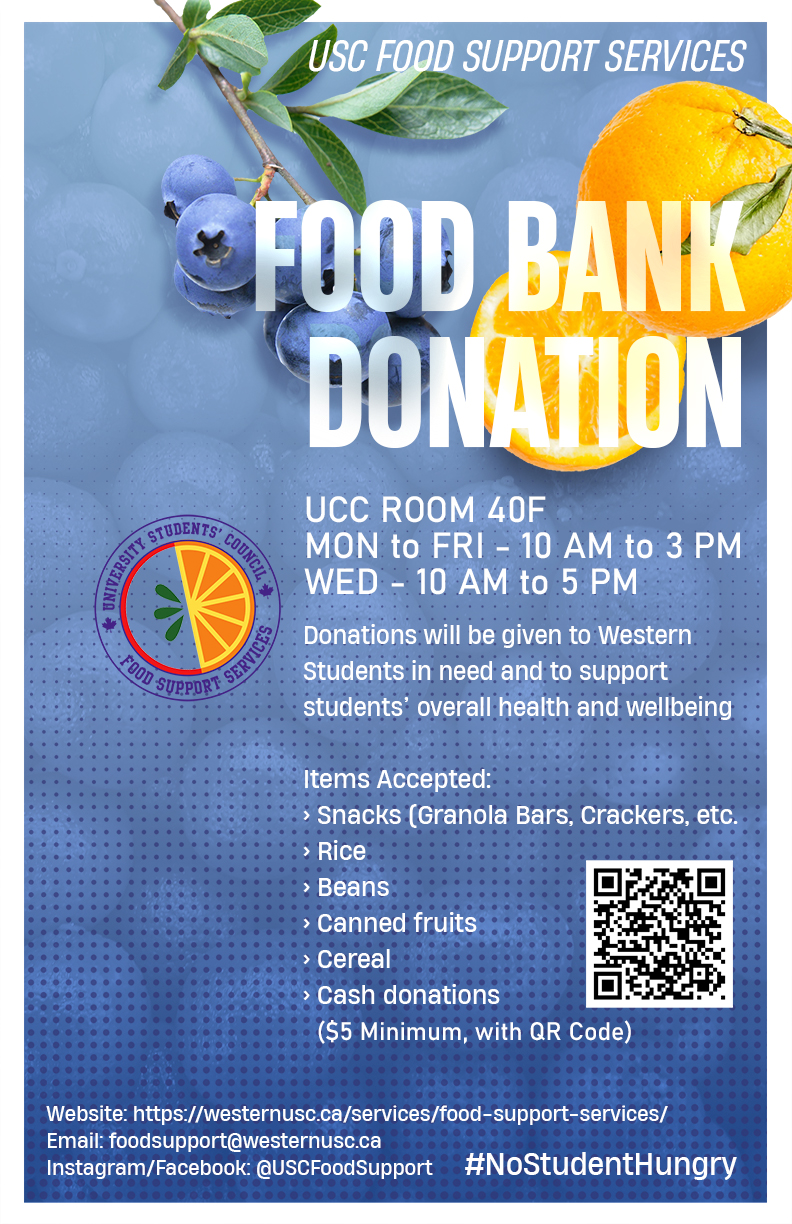 111/120
[Speaker Notes: abiswa9_poster.jpg]
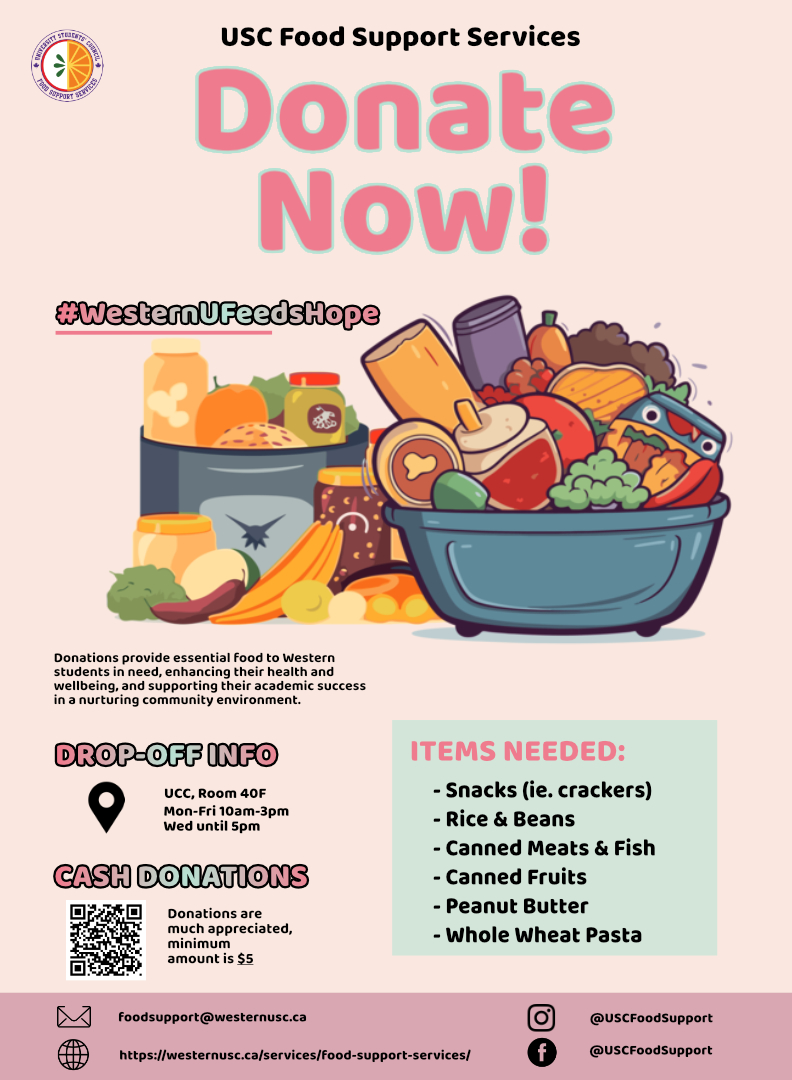 10/111
[Speaker Notes: tgill57_poster.jpg]
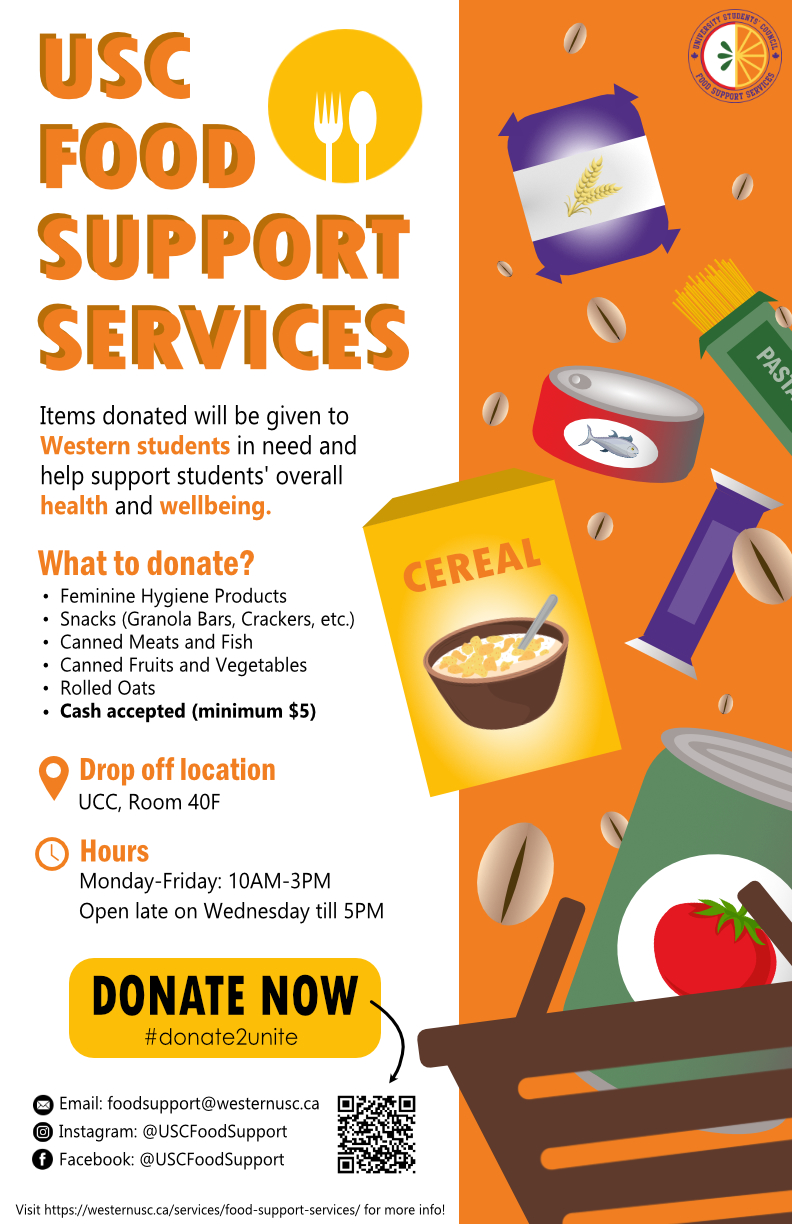 53/111
[Speaker Notes: ldefran4_poster.jpg]
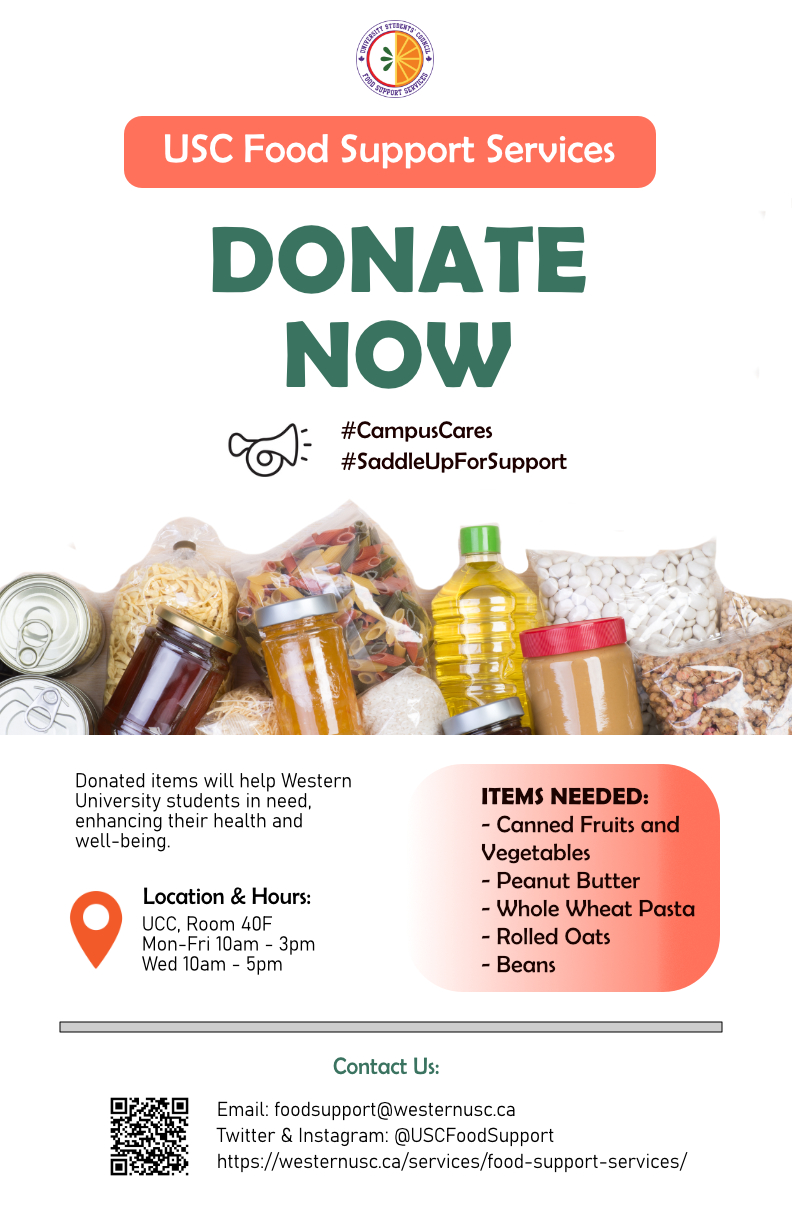 56/111
[Speaker Notes: kfung224_poster.jpg]
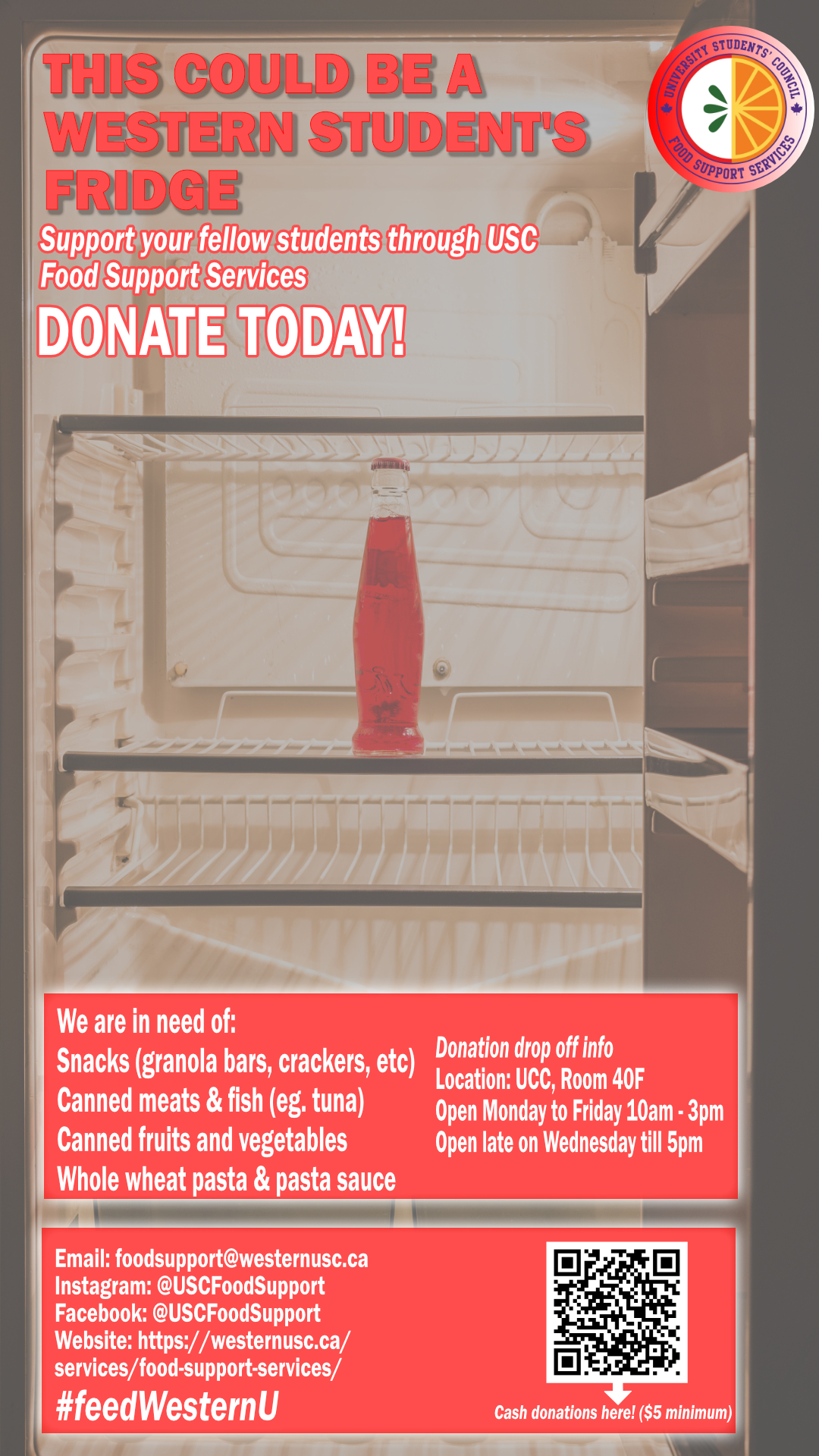 64/111
[Speaker Notes: jdasil53_poster.jpg]
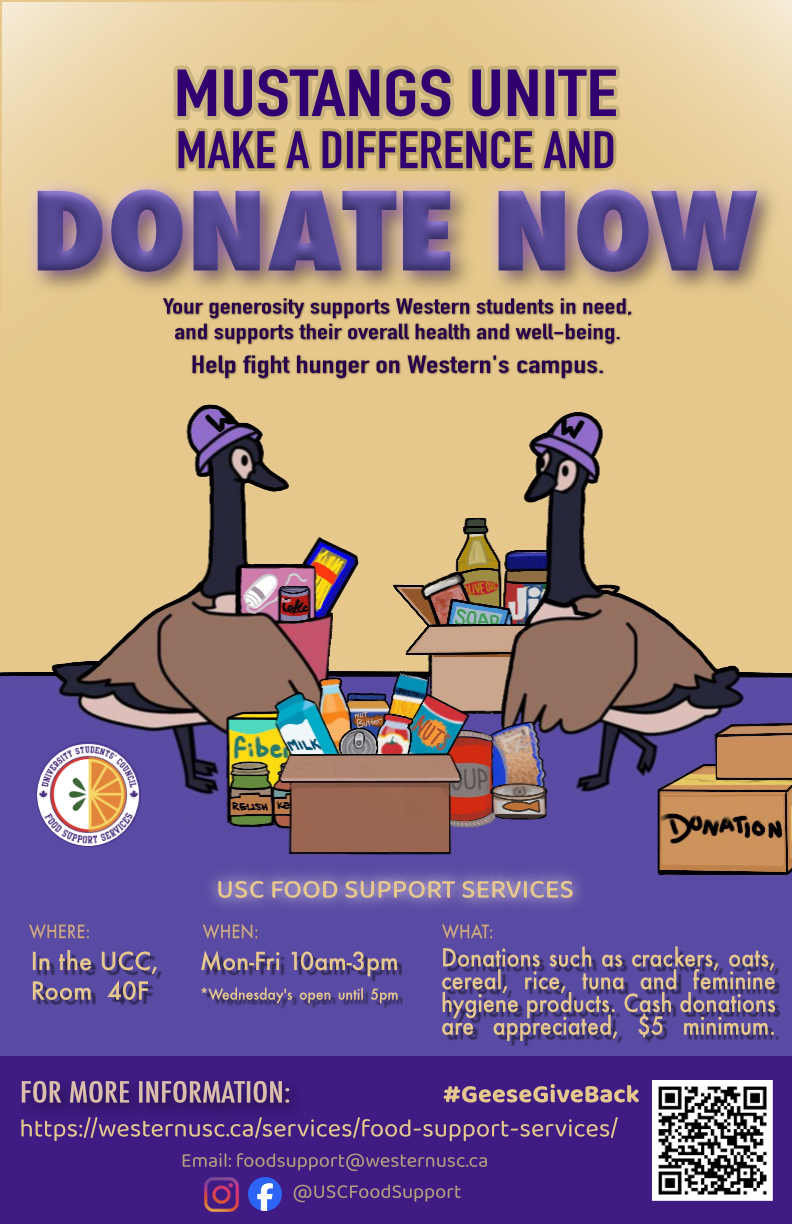 67/111
[Speaker Notes: iferazzo_poster.jpg]
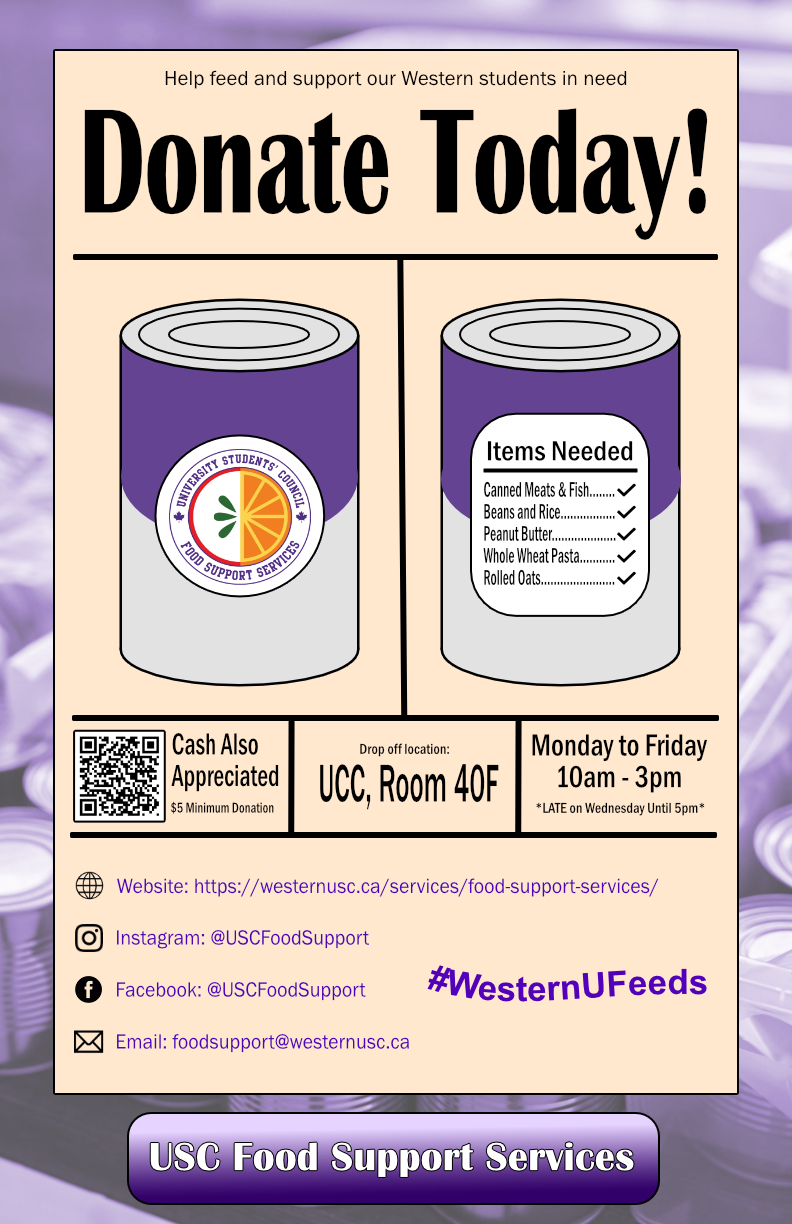 84/111
[Speaker Notes: dgranulo_poster.jpg]
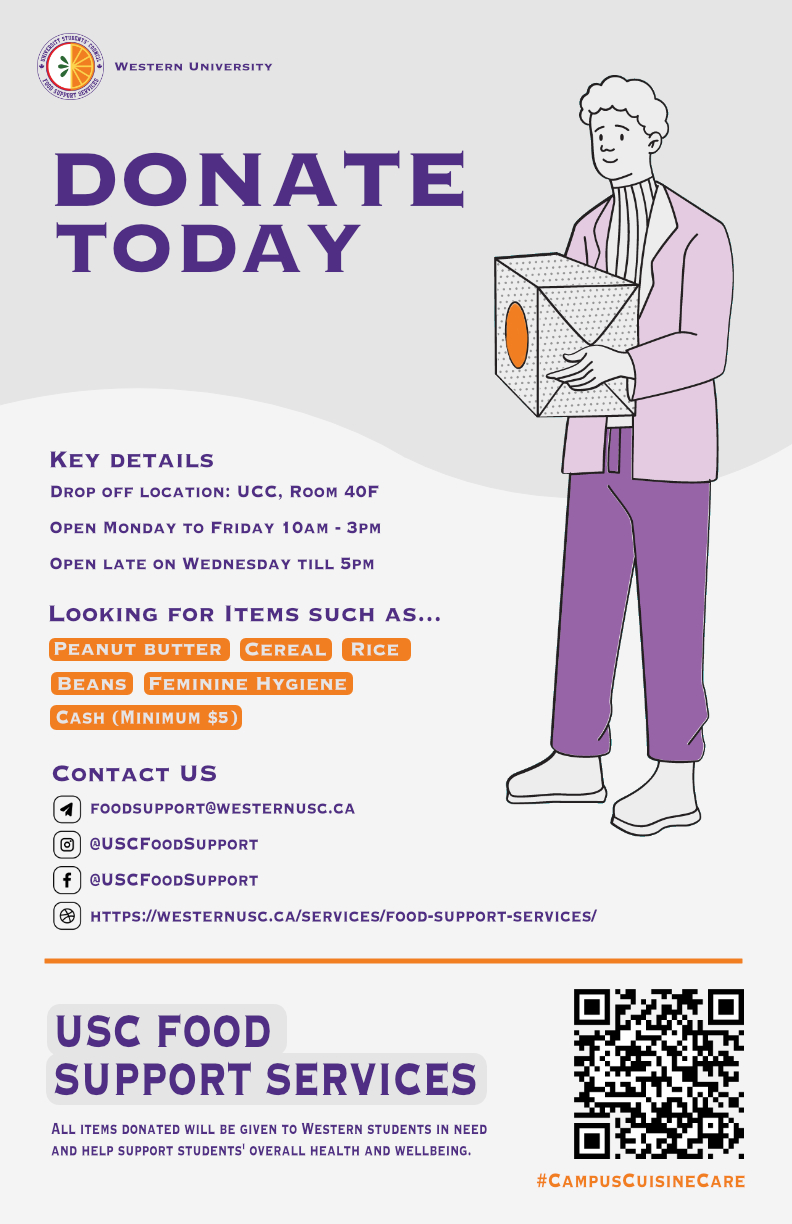 97/111
[Speaker Notes: ccoope73_poster.jpg]
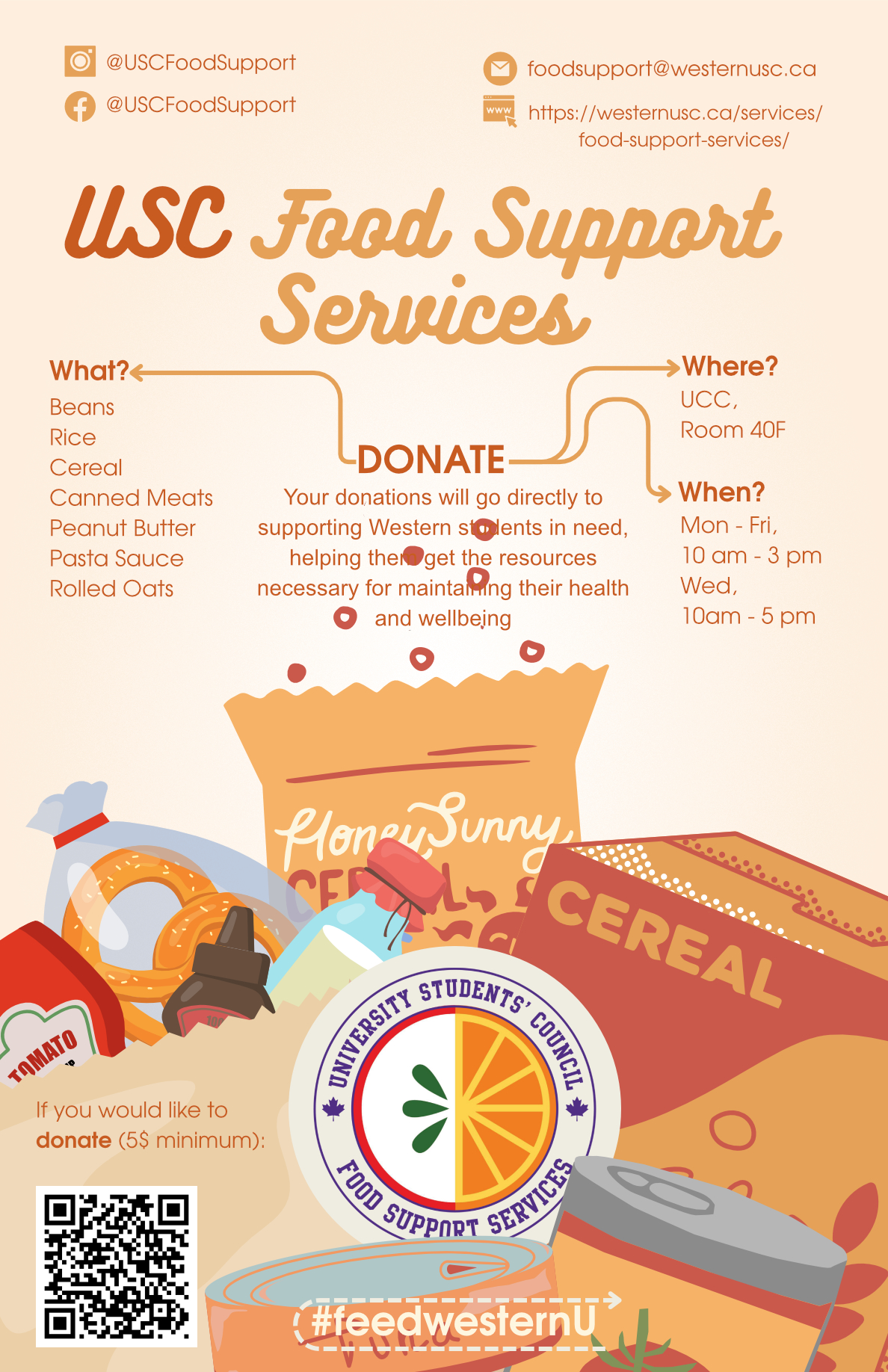 102/111
[Speaker Notes: ahassen8_poster.jpg]
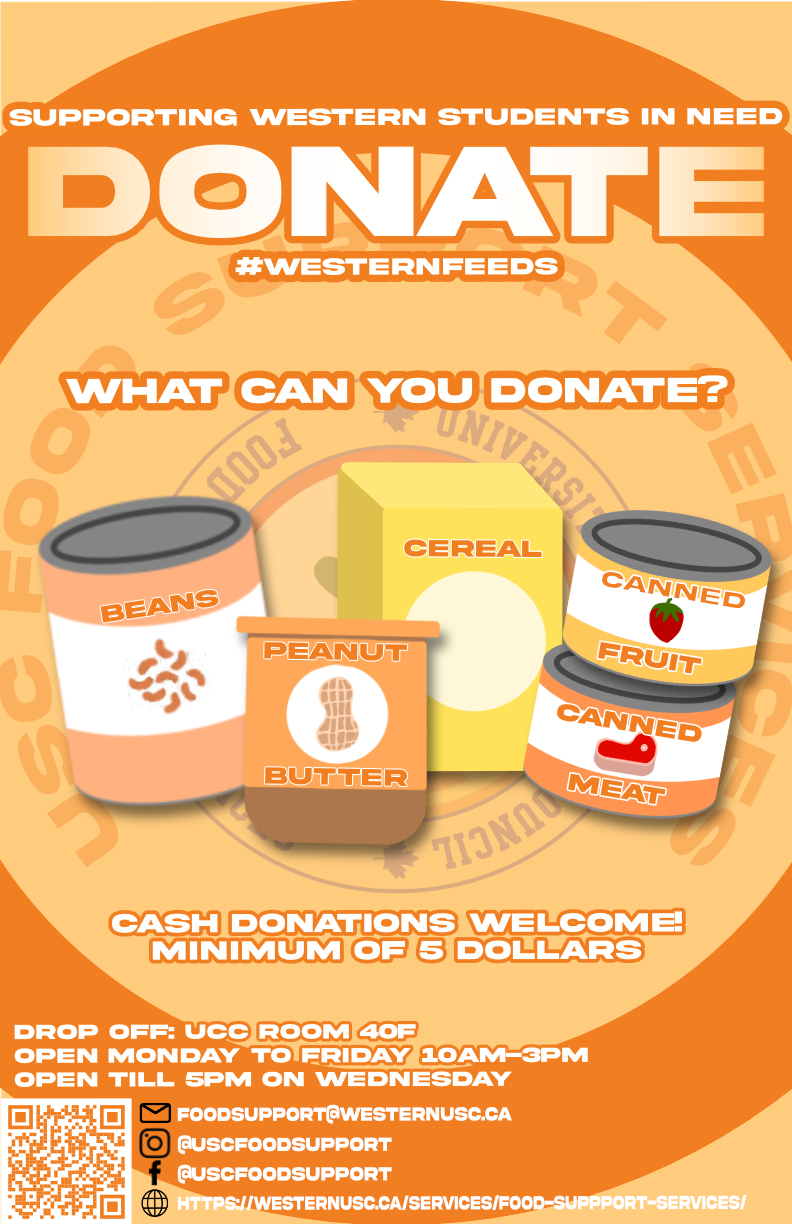 107/111
[Speaker Notes: aevan4_poster.jpg]
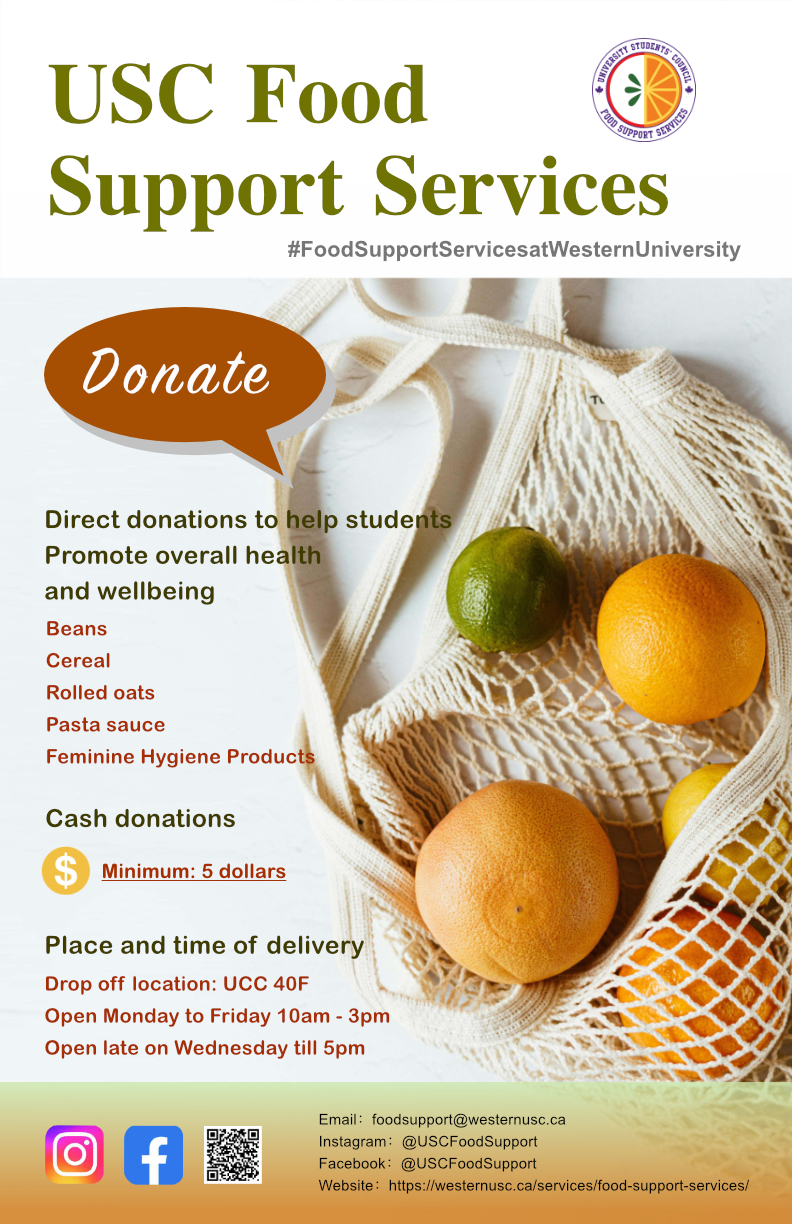 5/106
[Speaker Notes: zhuangfu_poster.jpg]
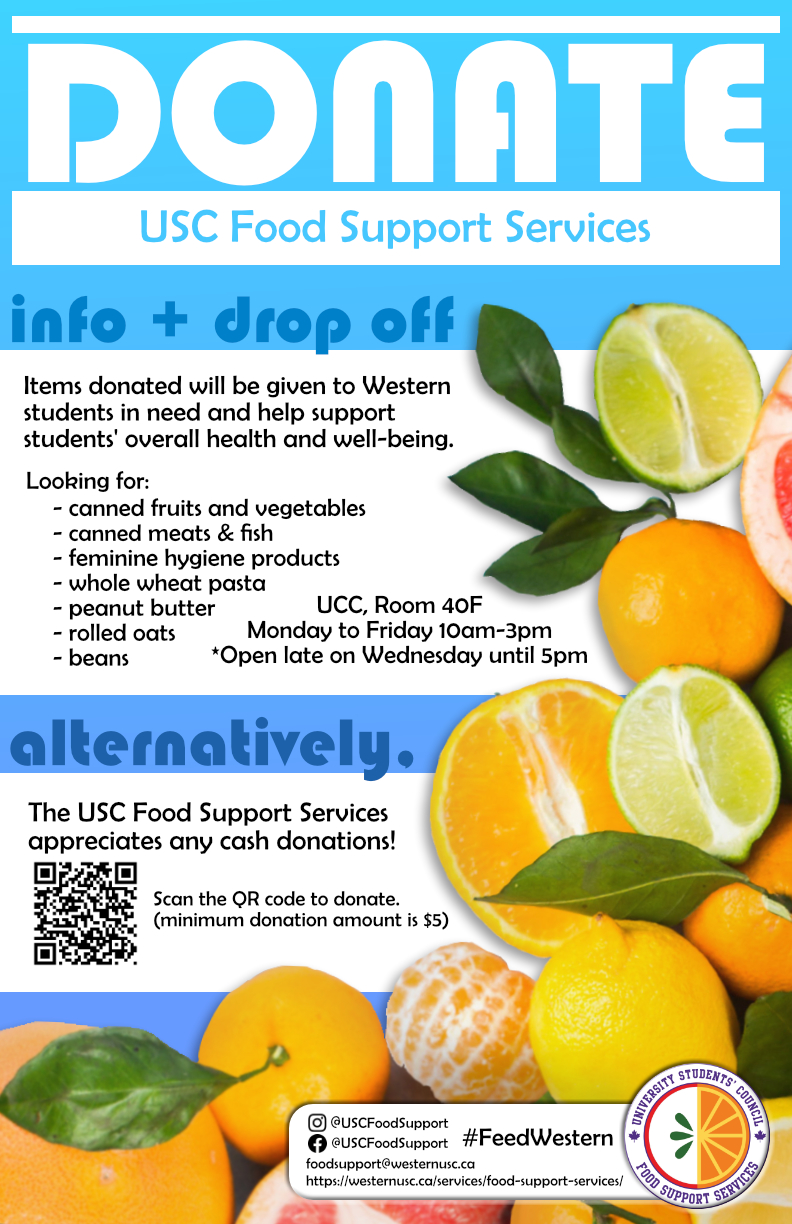 17/106
[Speaker Notes: vlluka_poster.jpg]
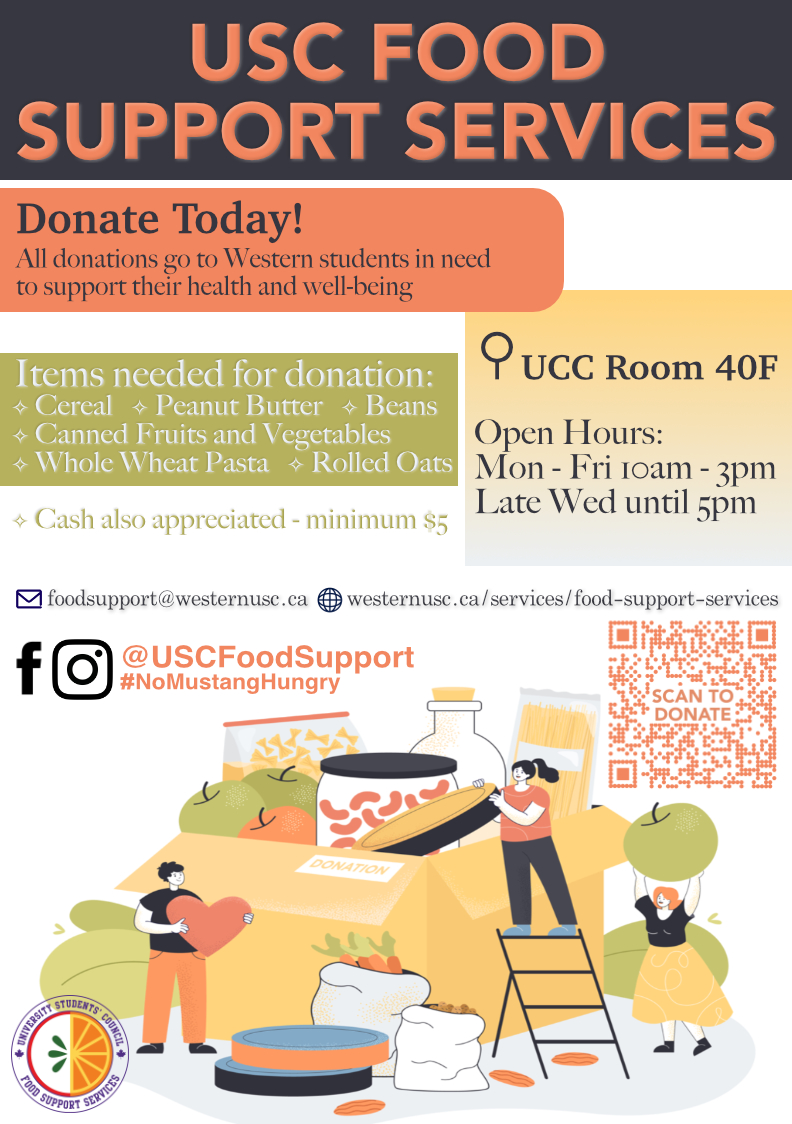 18/106
[Speaker Notes: vkonidi_poster.jpg]
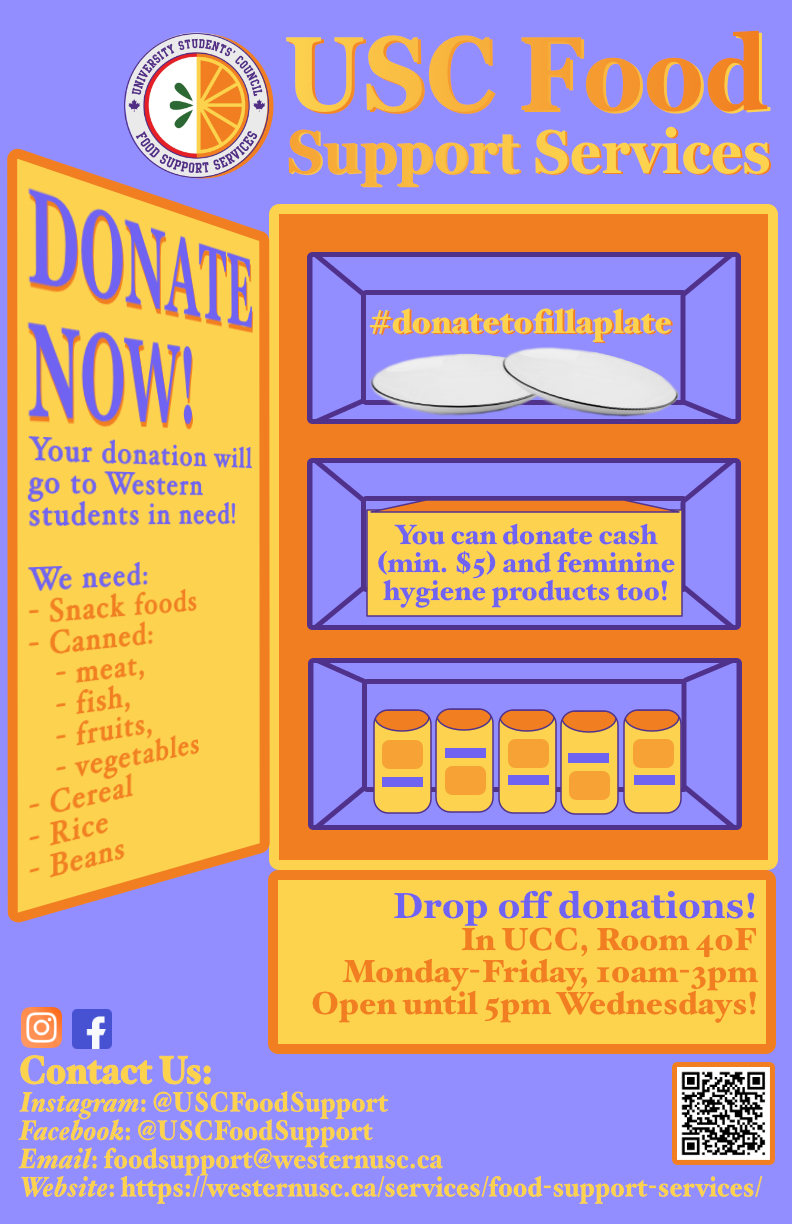 20/106
[Speaker Notes: thayes27_poster.jpg]
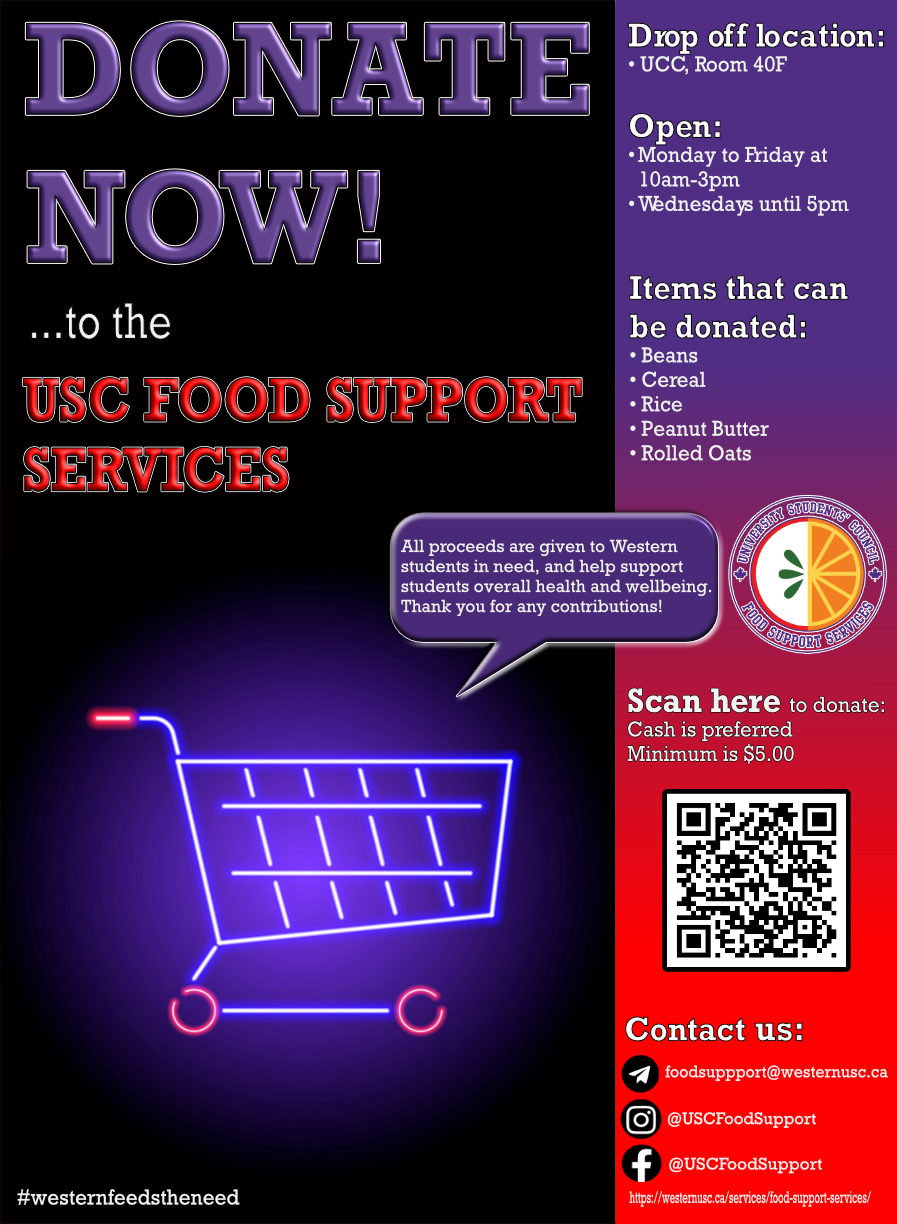 23/106
[Speaker Notes: slebla53_poster.jpg]
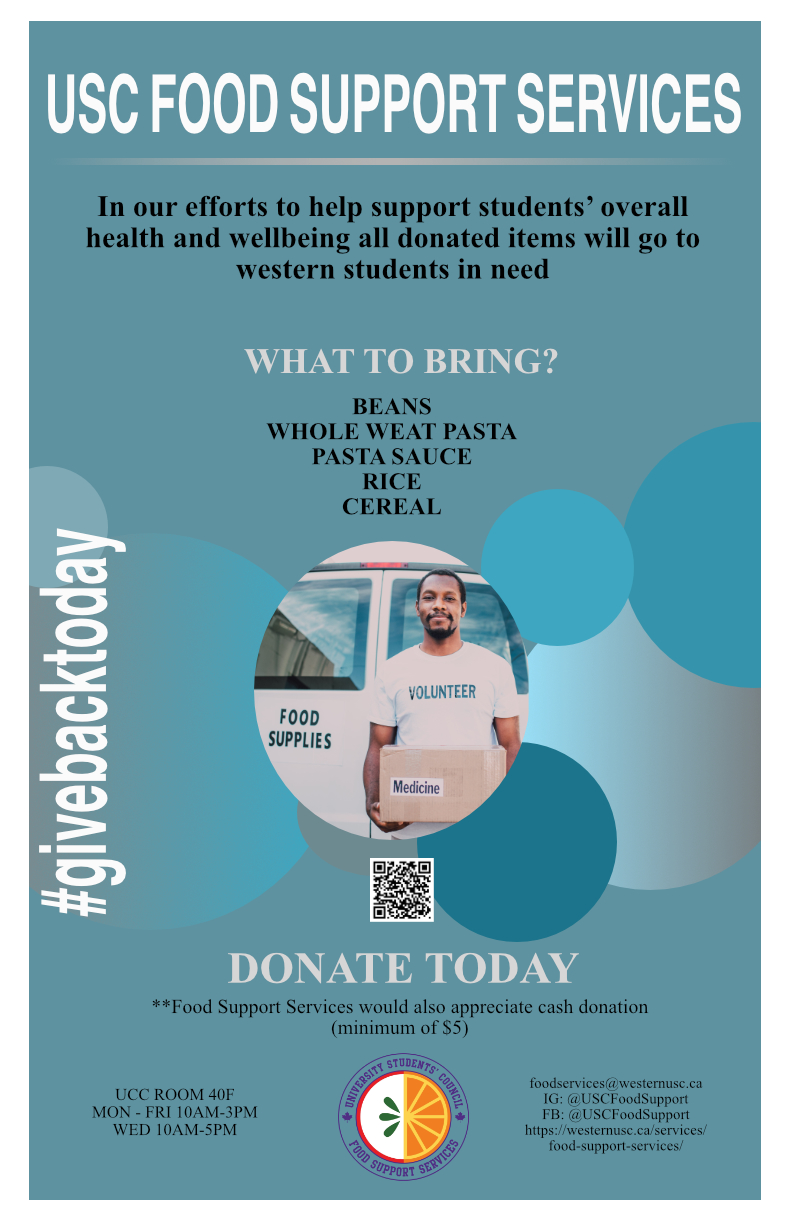 26/106
[Speaker Notes: sisherwo_poster.jpg]
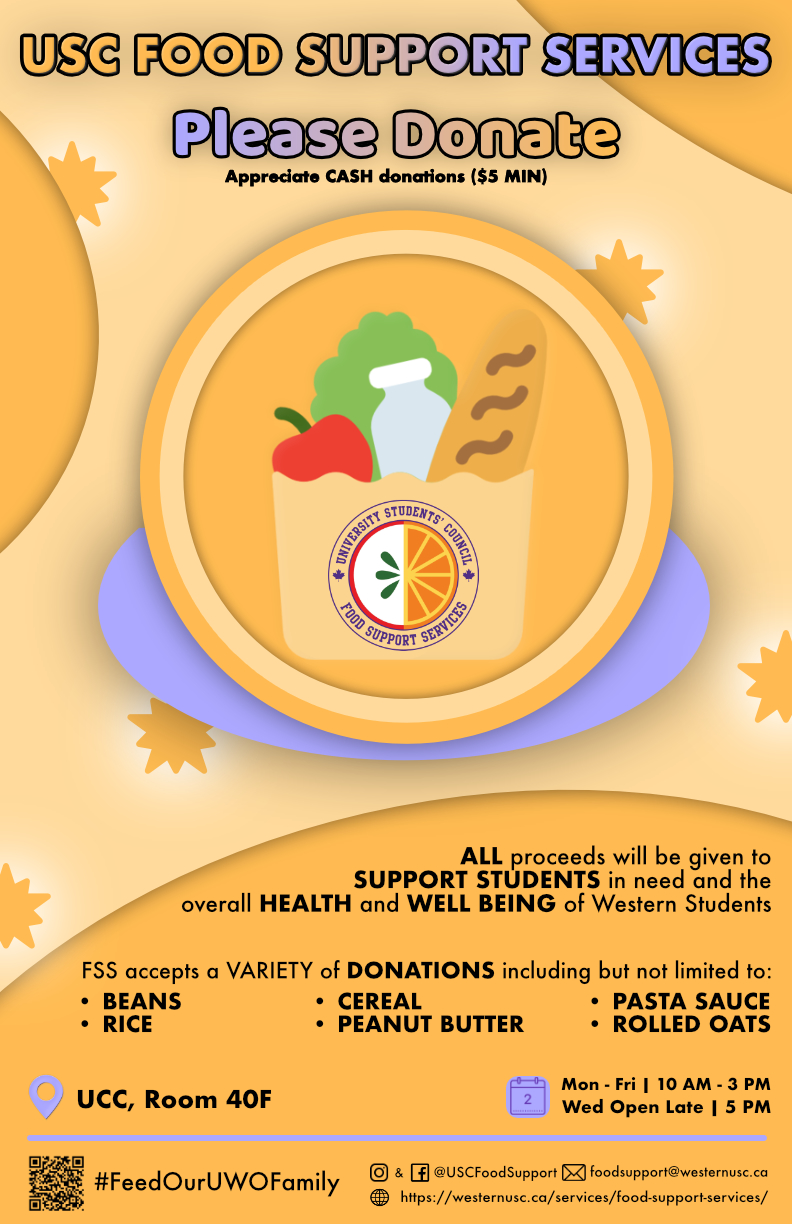 28/106
[Speaker Notes: rli657_poster.jpg]
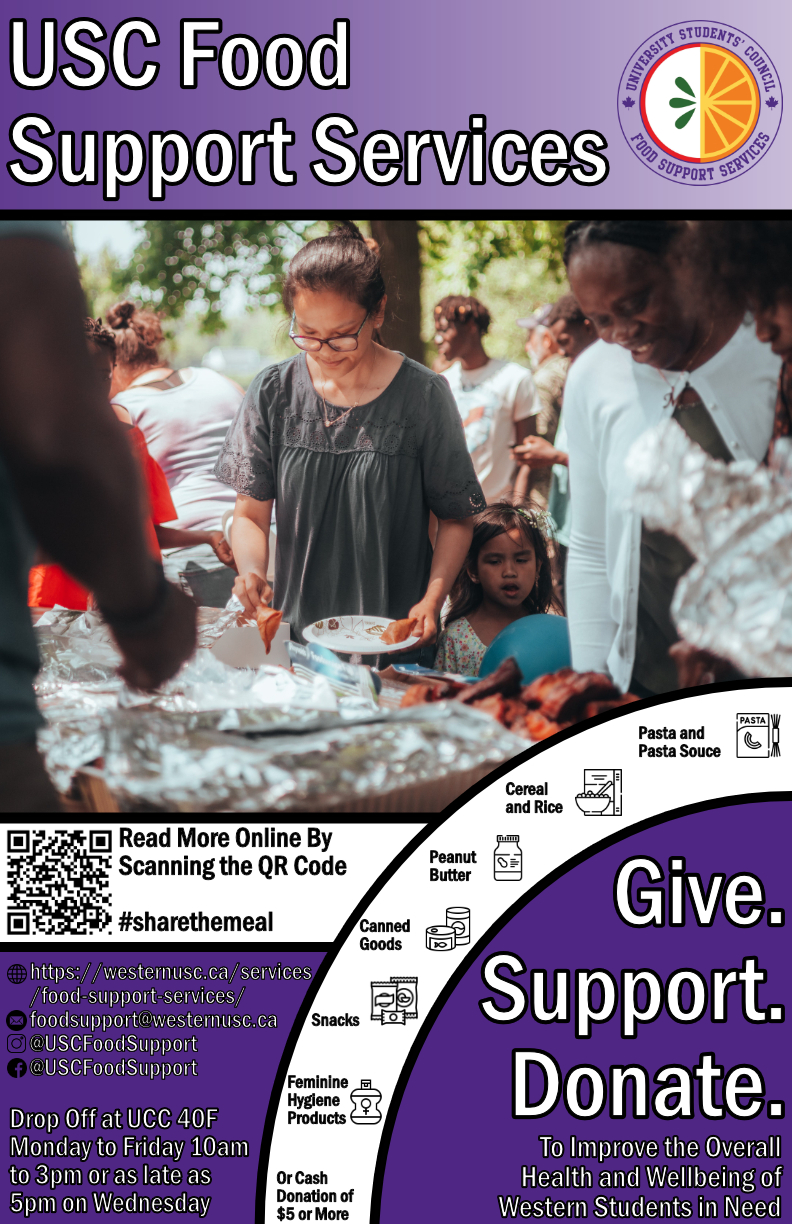 44/106
[Speaker Notes: mkiefer_poster.jpg]
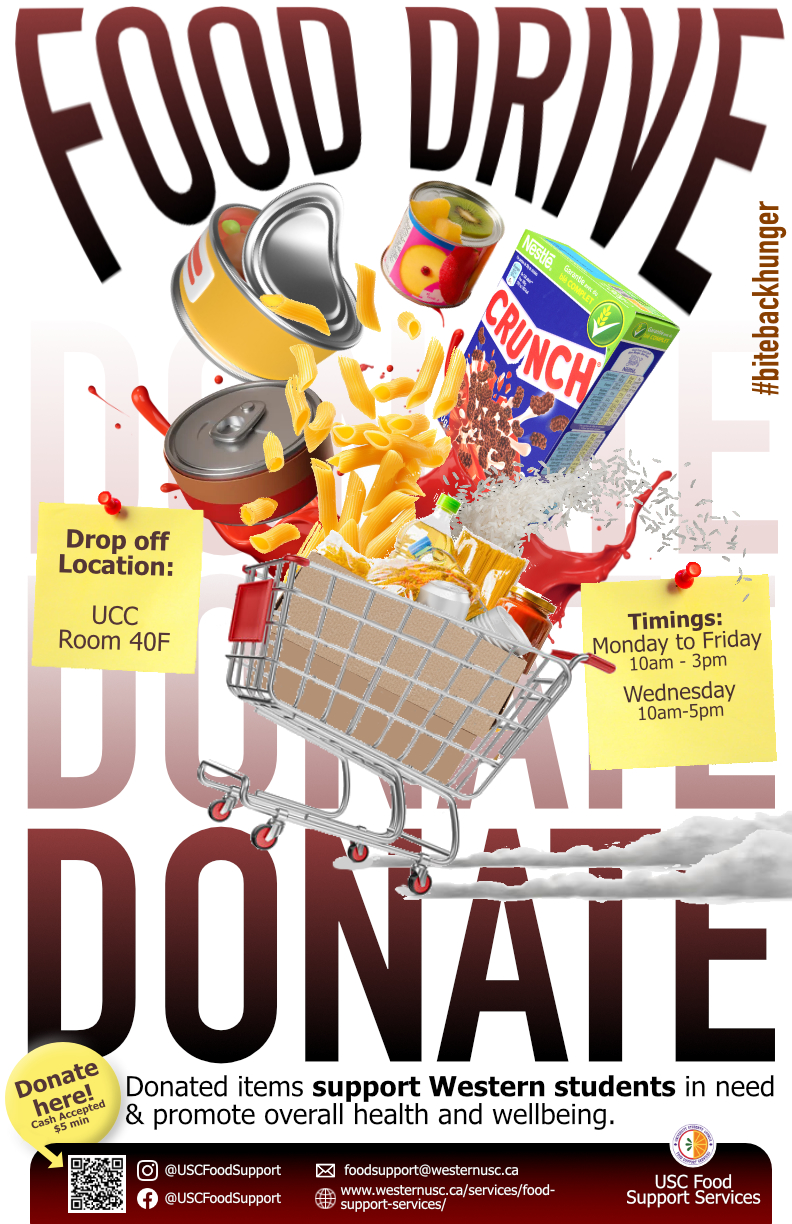 45/106
[Speaker Notes: mkhan992_poster.jpg]
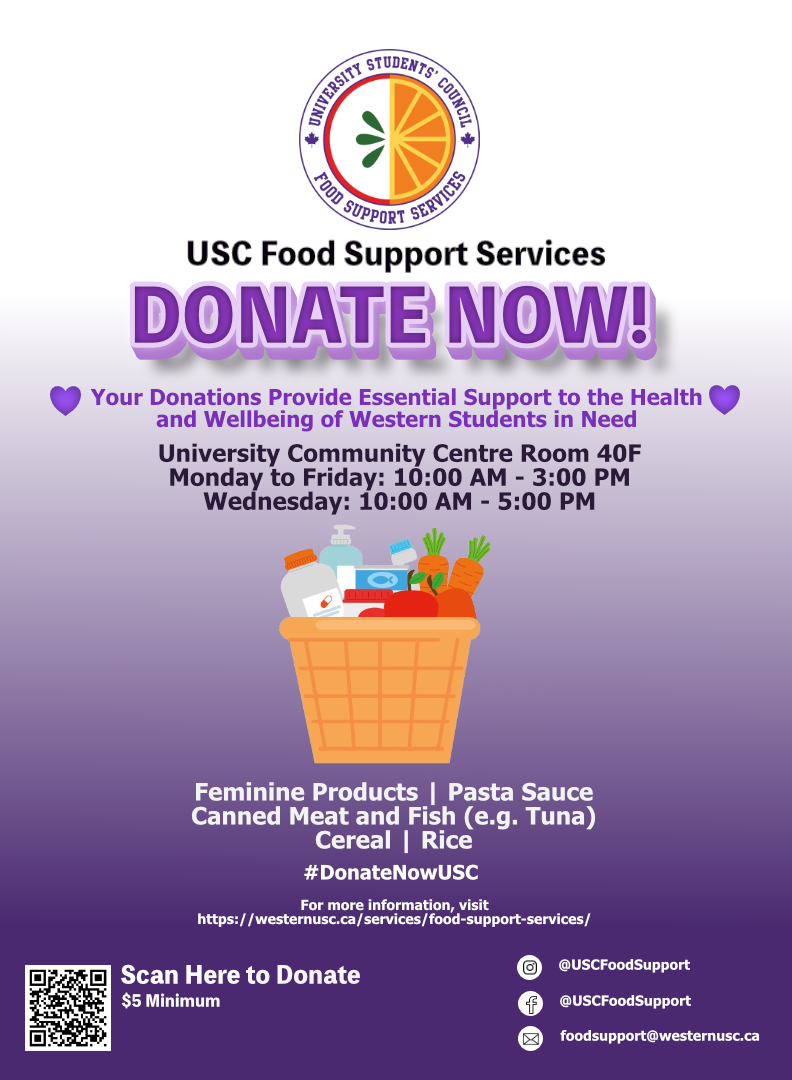 48/106
[Speaker Notes: mjin95_poster.jpg]
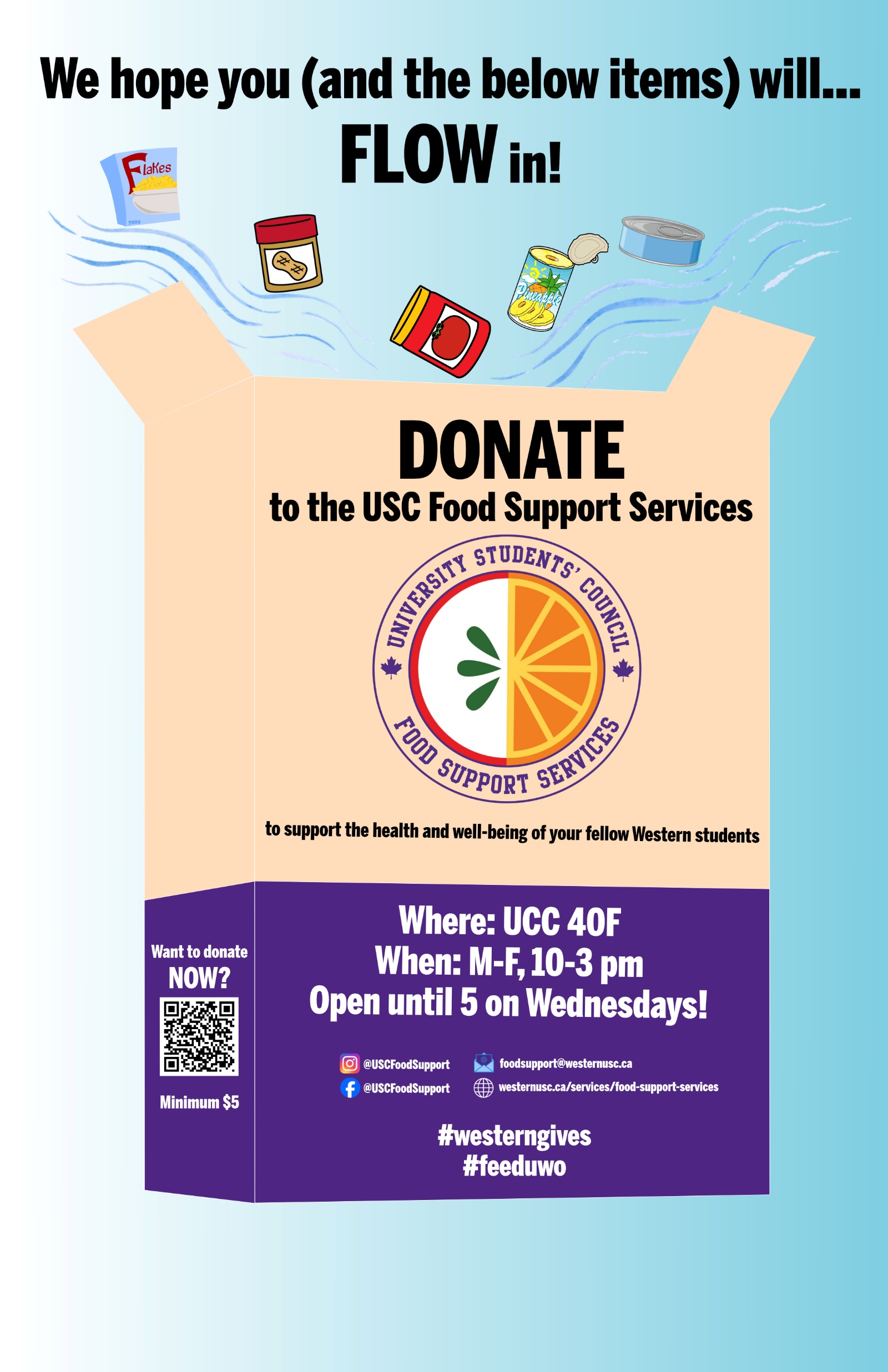 53/106
[Speaker Notes: lkadic_poster.jpg]
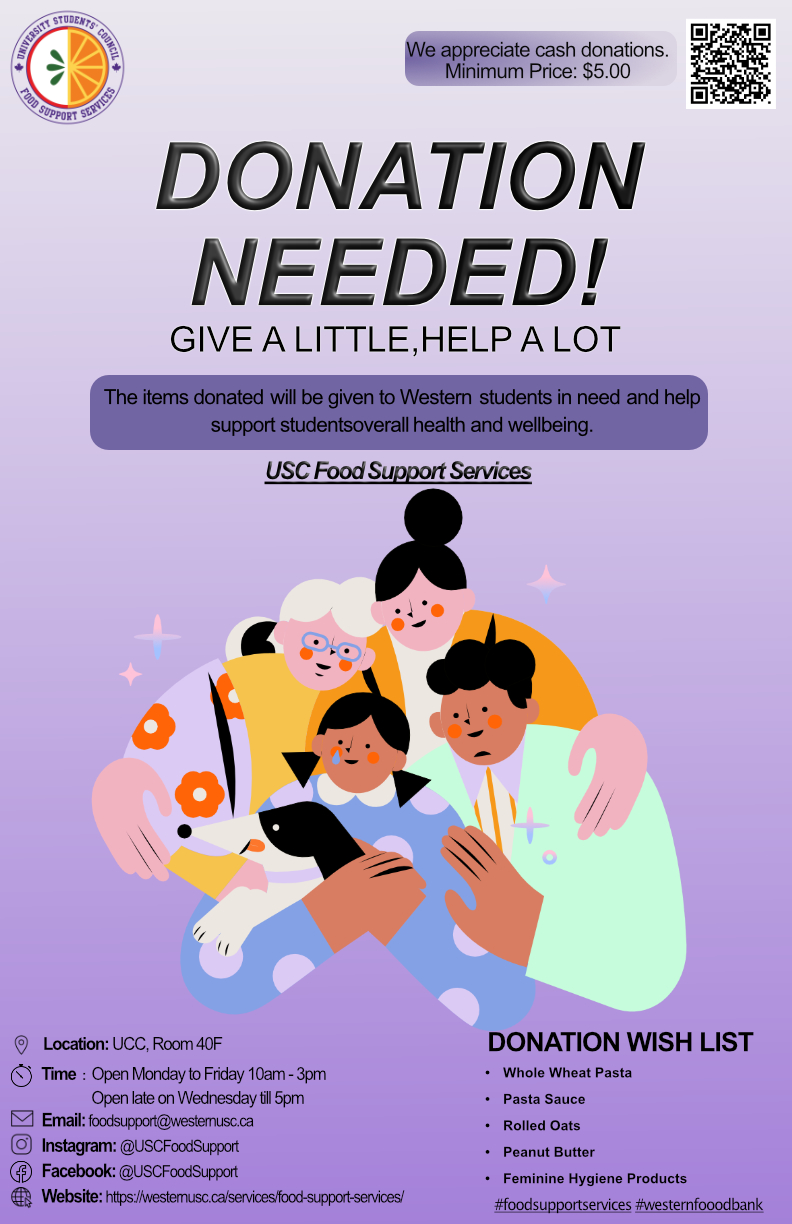 58/106
[Speaker Notes: kliu369_poster.jpg]
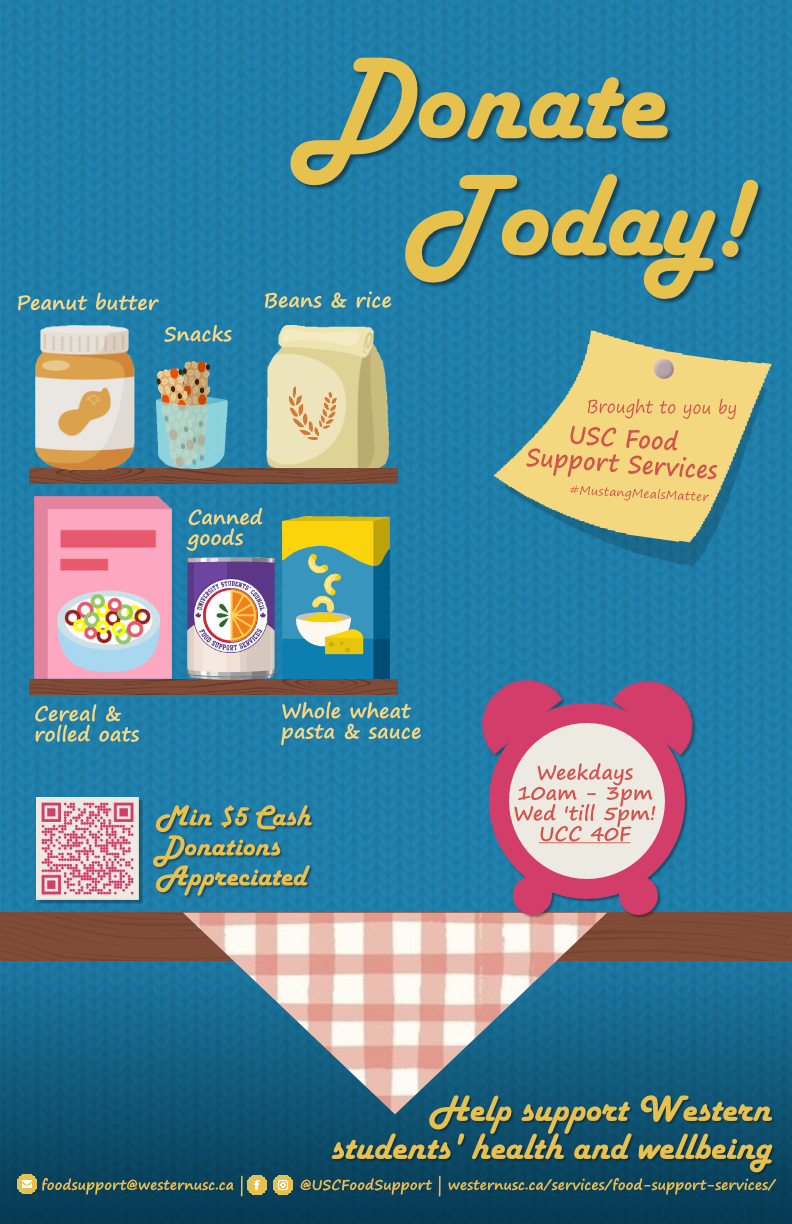 77/106
[Speaker Notes: hkim972_poster.jpg]
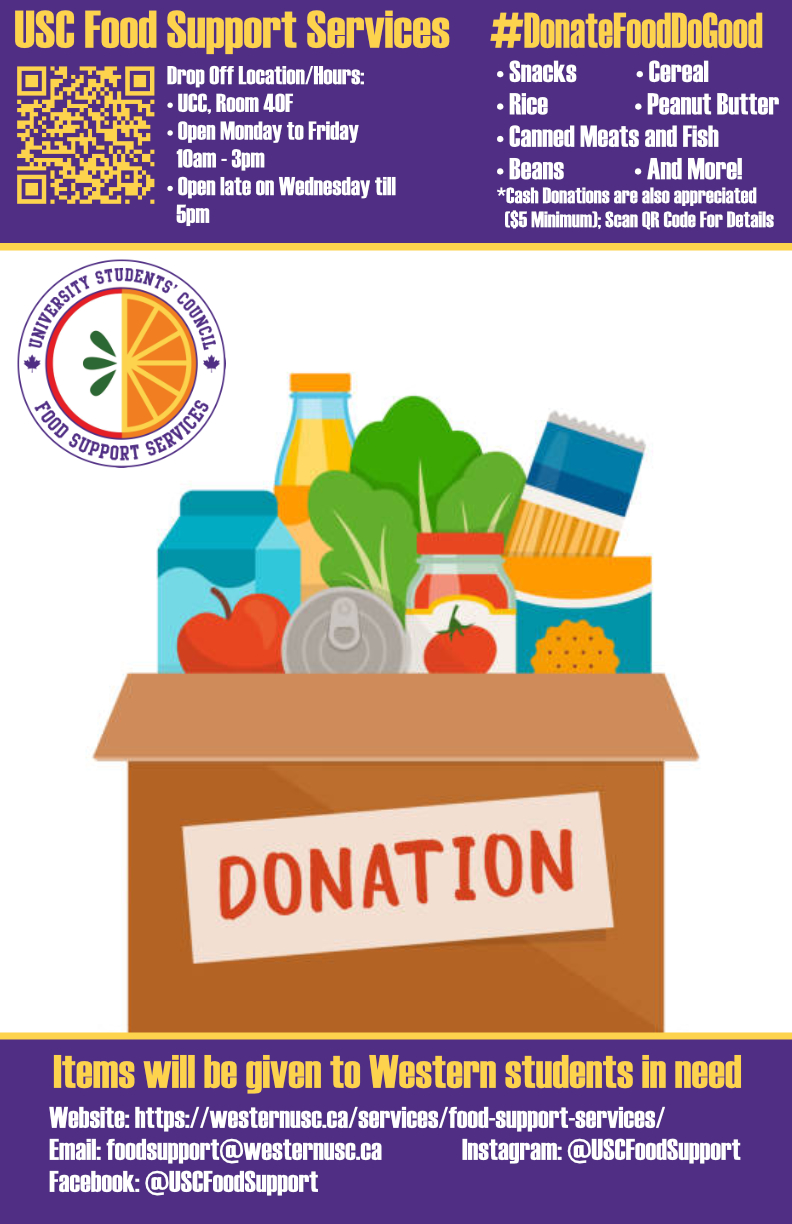 82/106
[Speaker Notes: dlichtin_poster.jpg]
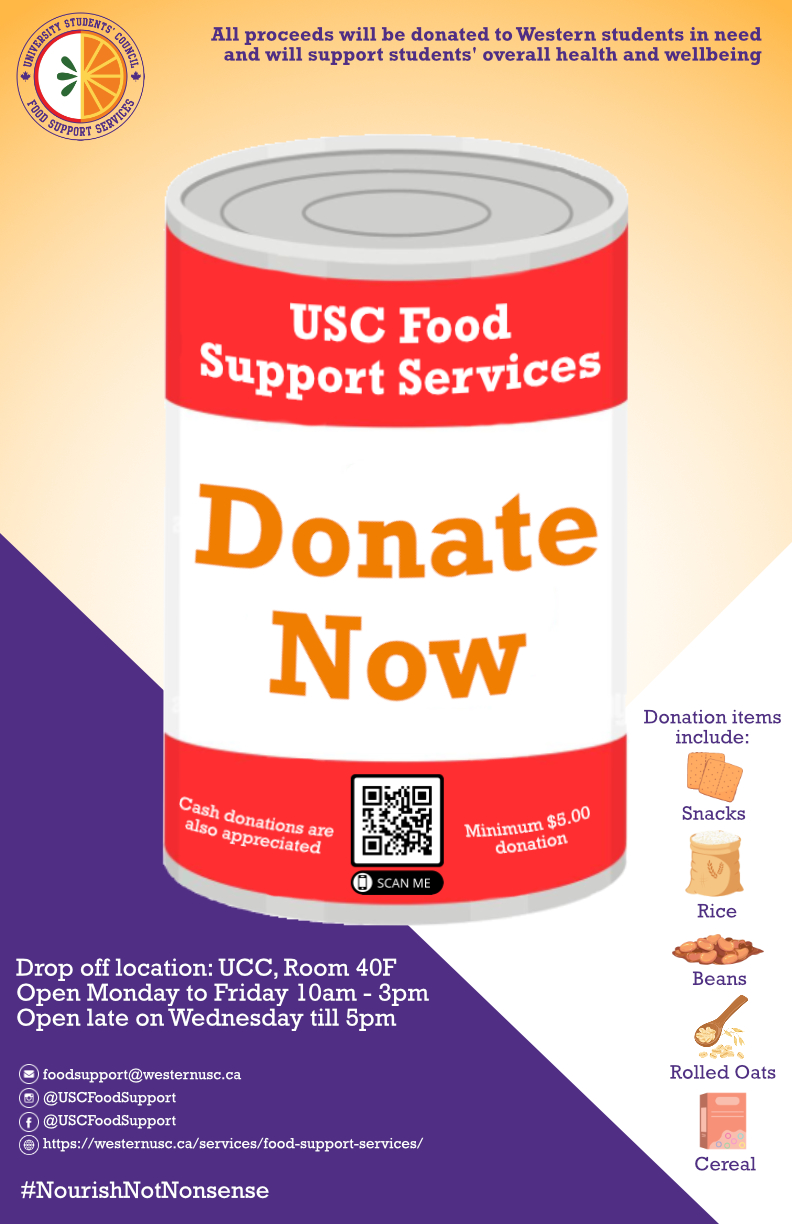 83/106
[Speaker Notes: dlau62_poster.jpg]
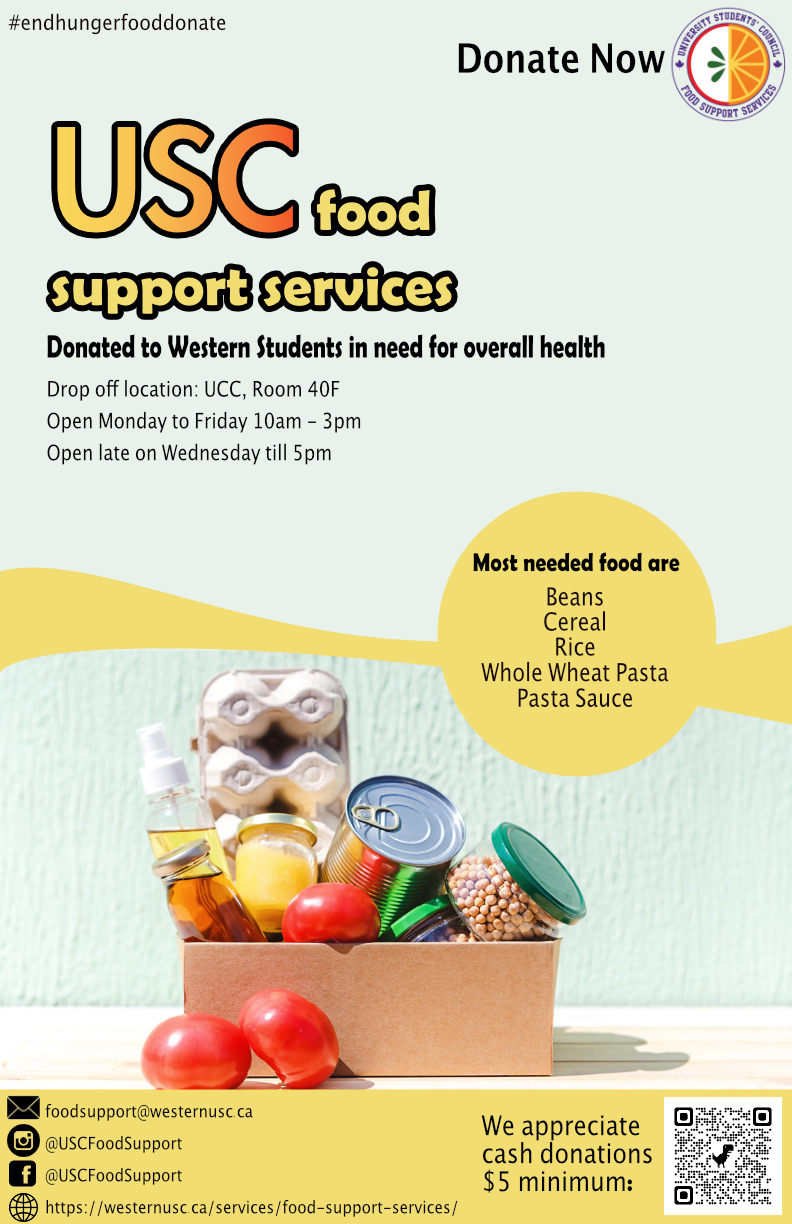 85/106
[Speaker Notes: djarcas_poster.jpg]
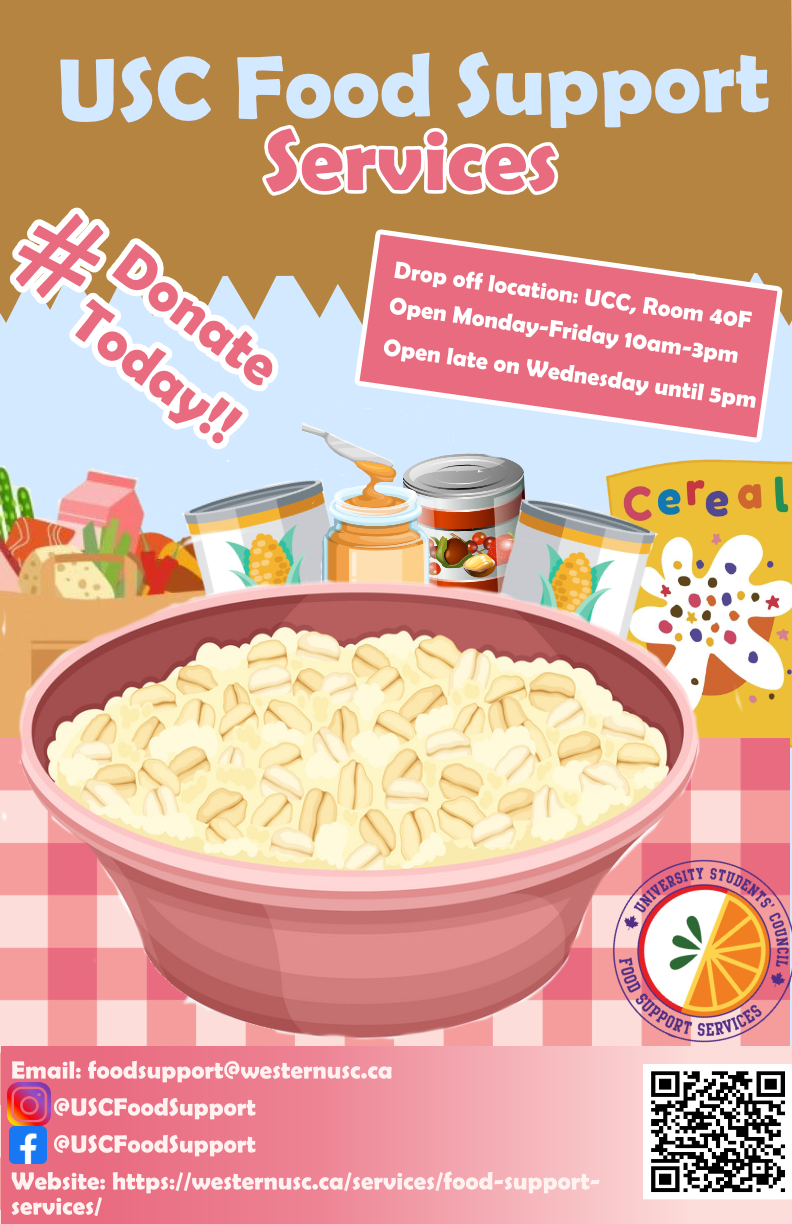 90/106
[Speaker Notes: ckhalil4_poster.jpg]
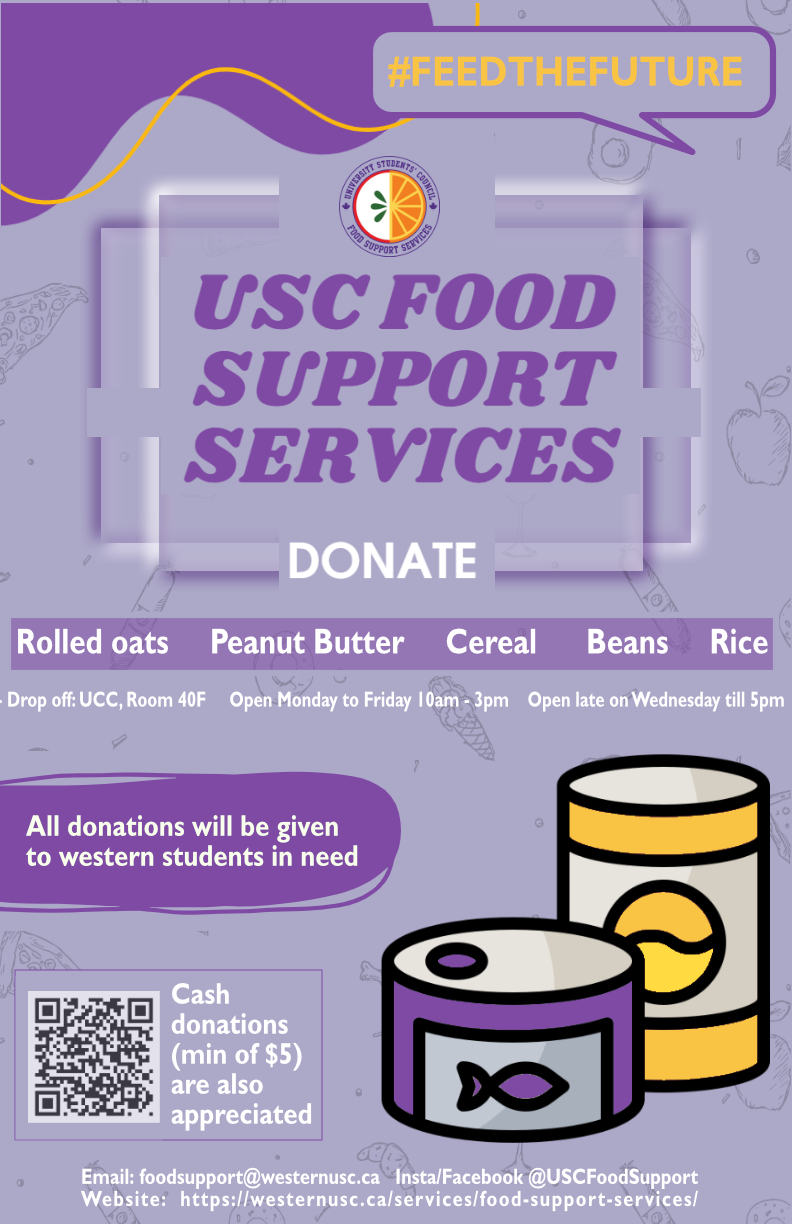 93/106
[Speaker Notes: bkuschei_poster.jpg]
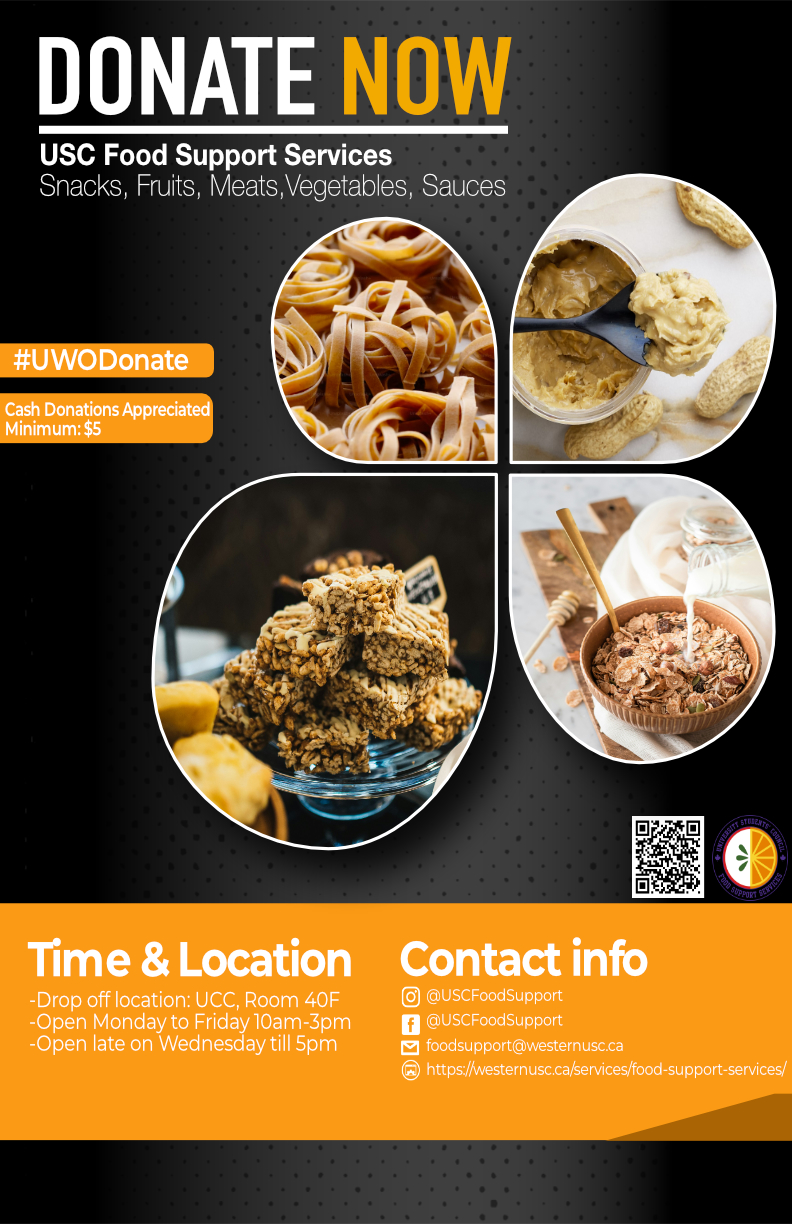 97/106
[Speaker Notes: bho73_poster.jpg]
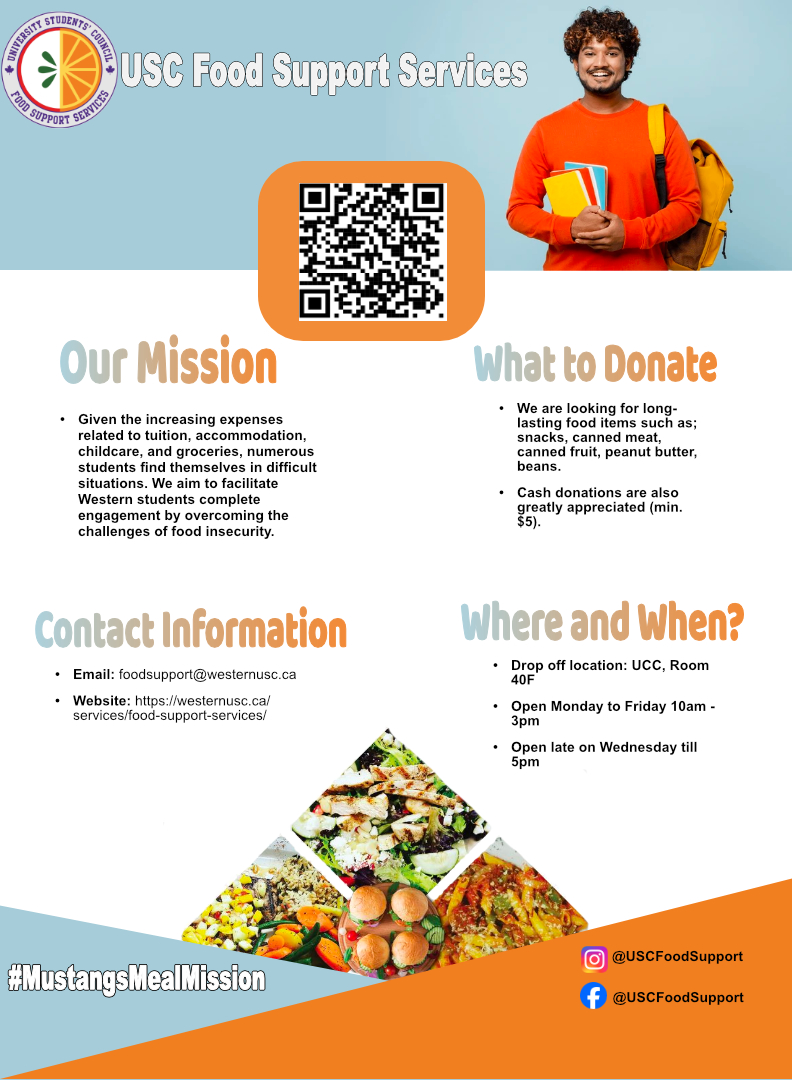 13/114
[Speaker Notes: tnijhawa_poster.jpg]
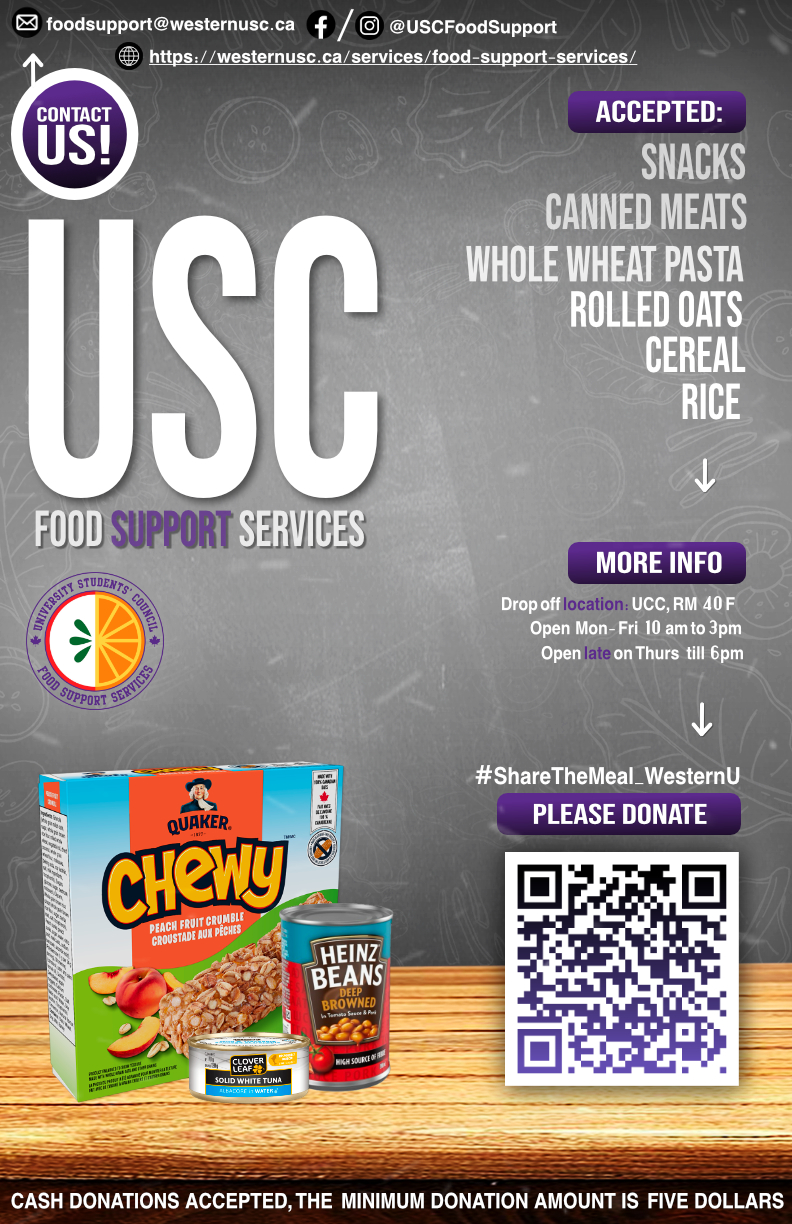 34/114
[Speaker Notes: oolaiya2_poster.jpg]
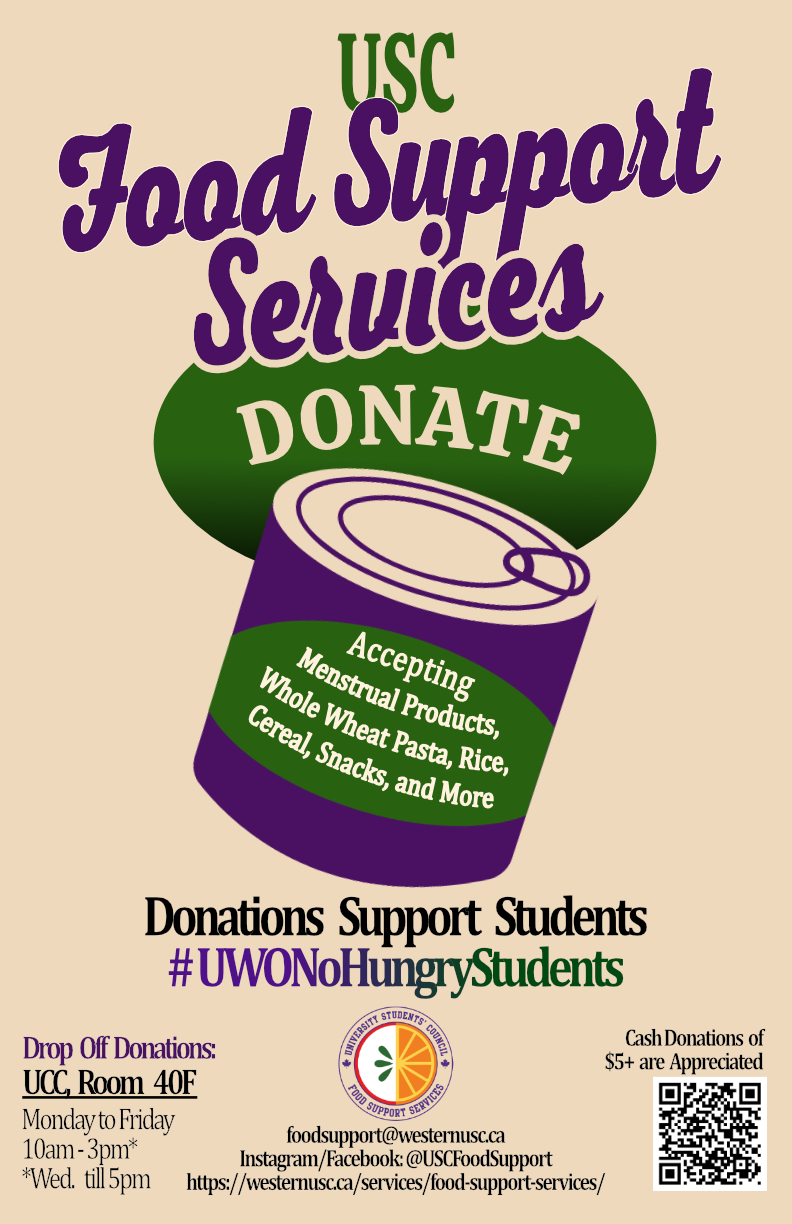 49/114
[Speaker Notes: mmatos_poster.jpg]
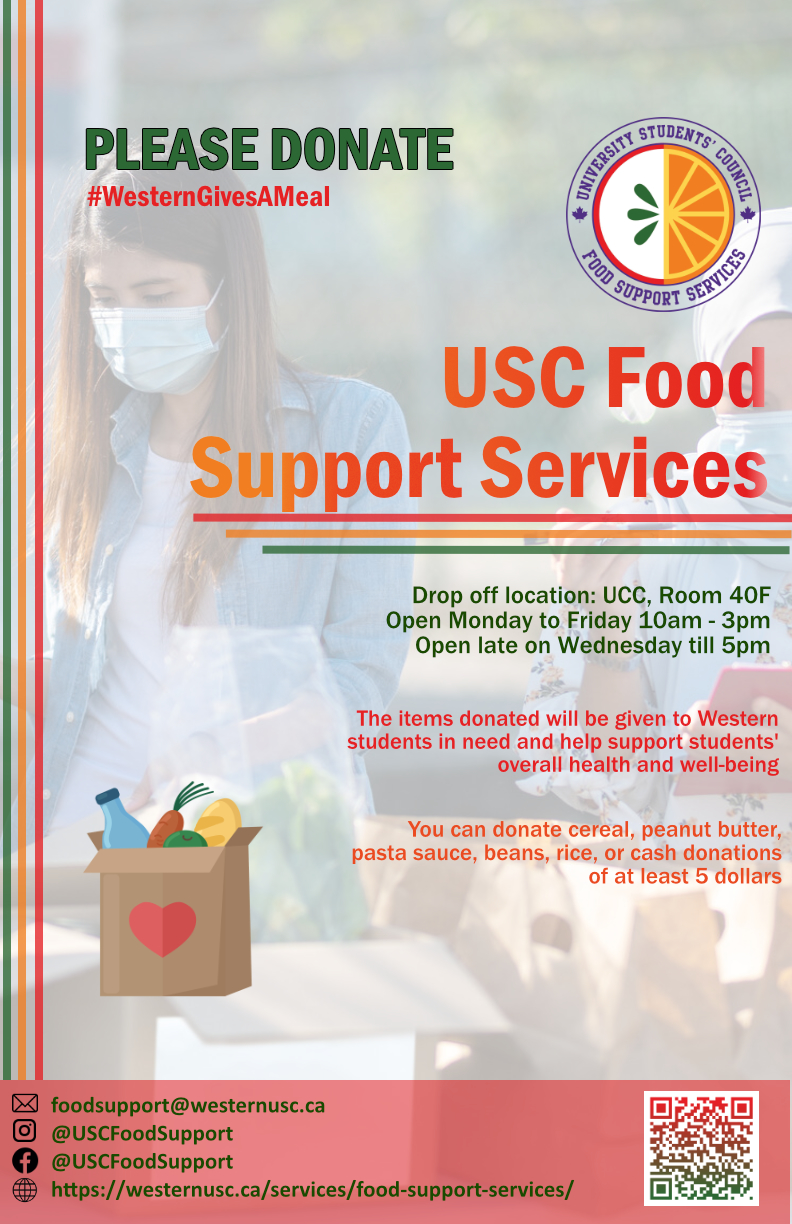 62/114
[Speaker Notes: kpate656_poster.jpg]
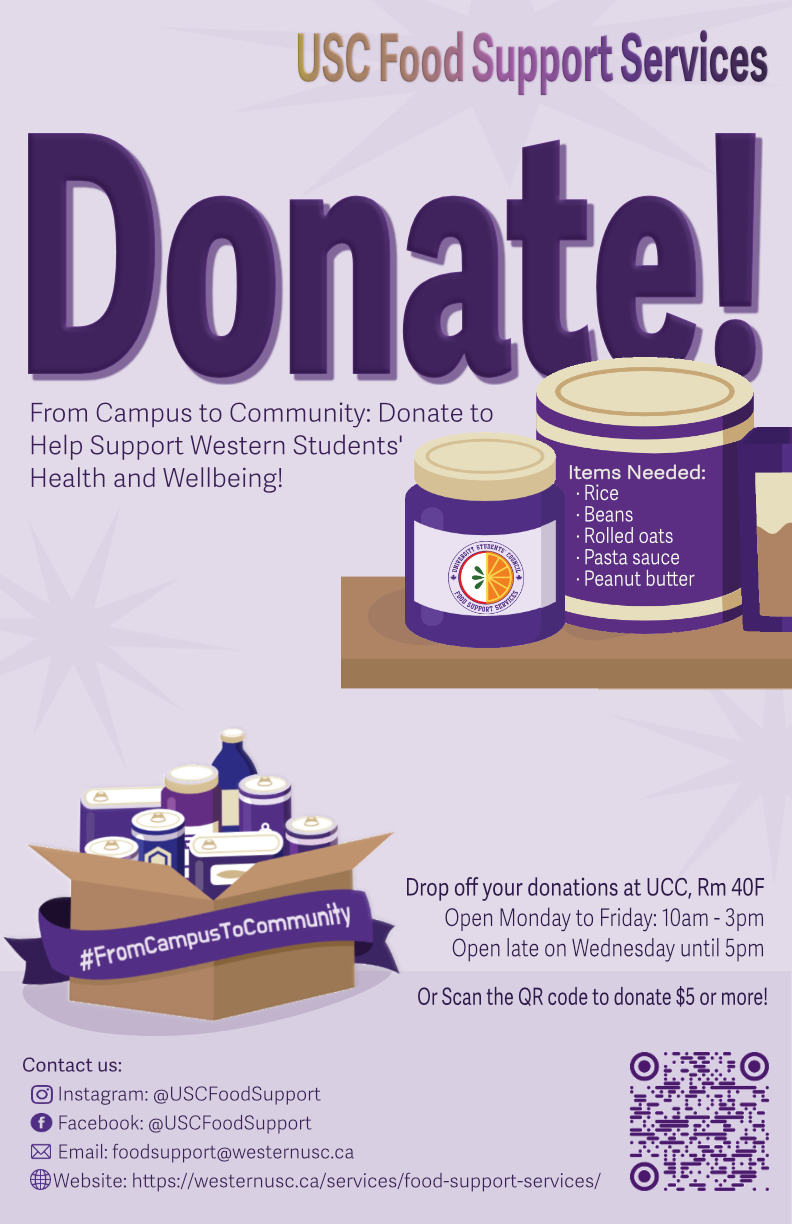 64/114
[Speaker Notes: kmoeini_poster.jpg]
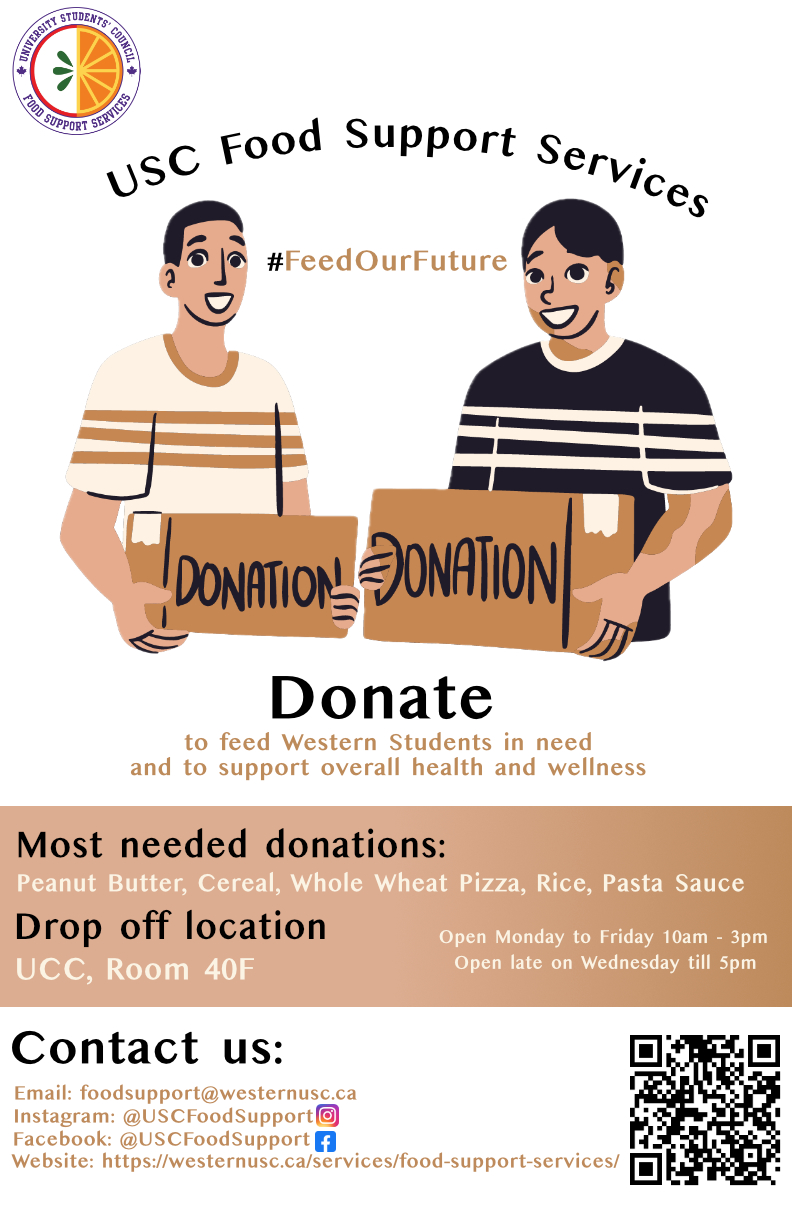 93/114
[Speaker Notes: cqu43_poster.jpg]
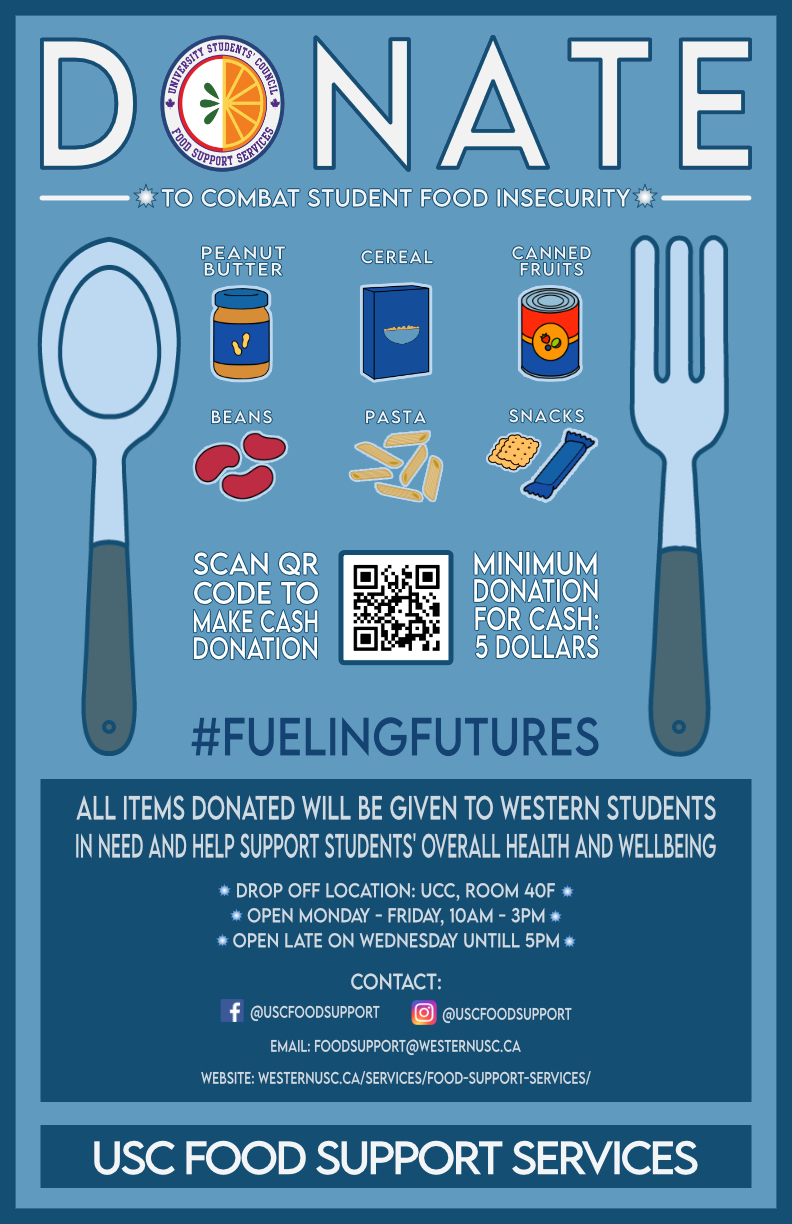 95/114
[Speaker Notes: cparke63_poster.jpg]
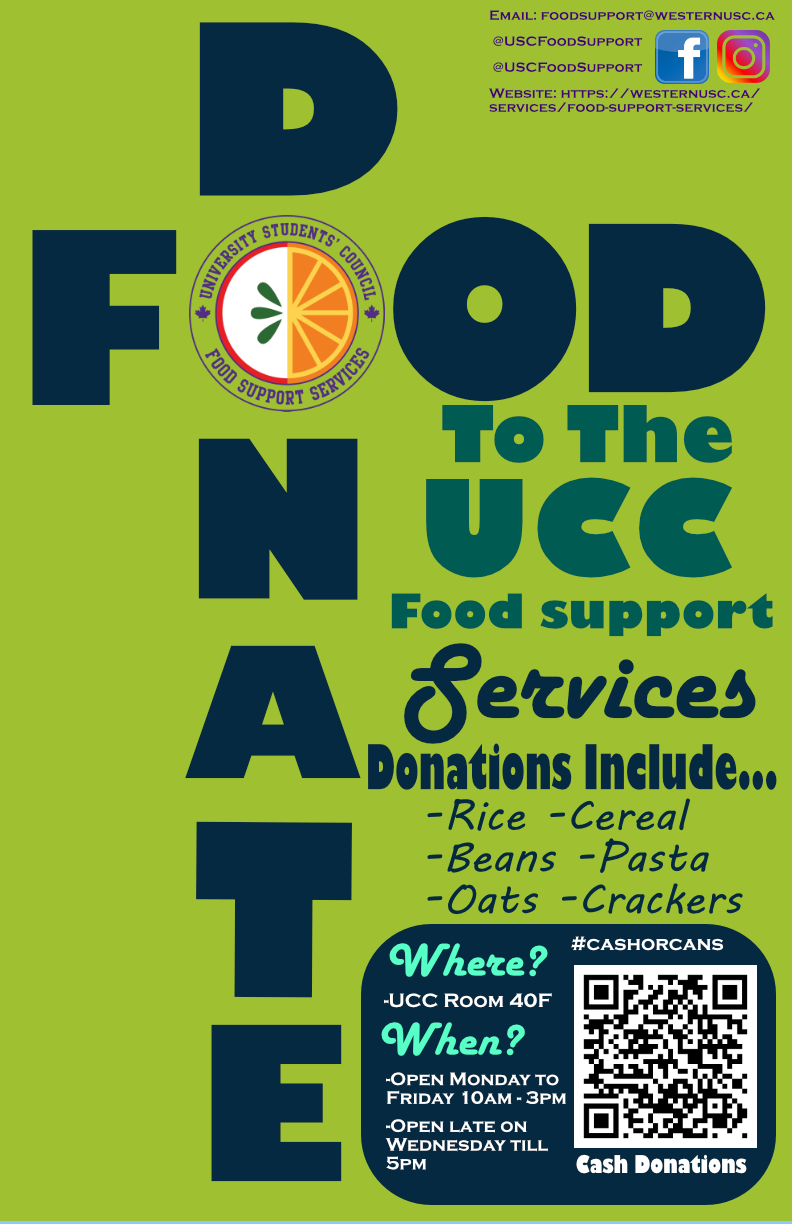 96/114
[Speaker Notes: couimet_poster.jpg]
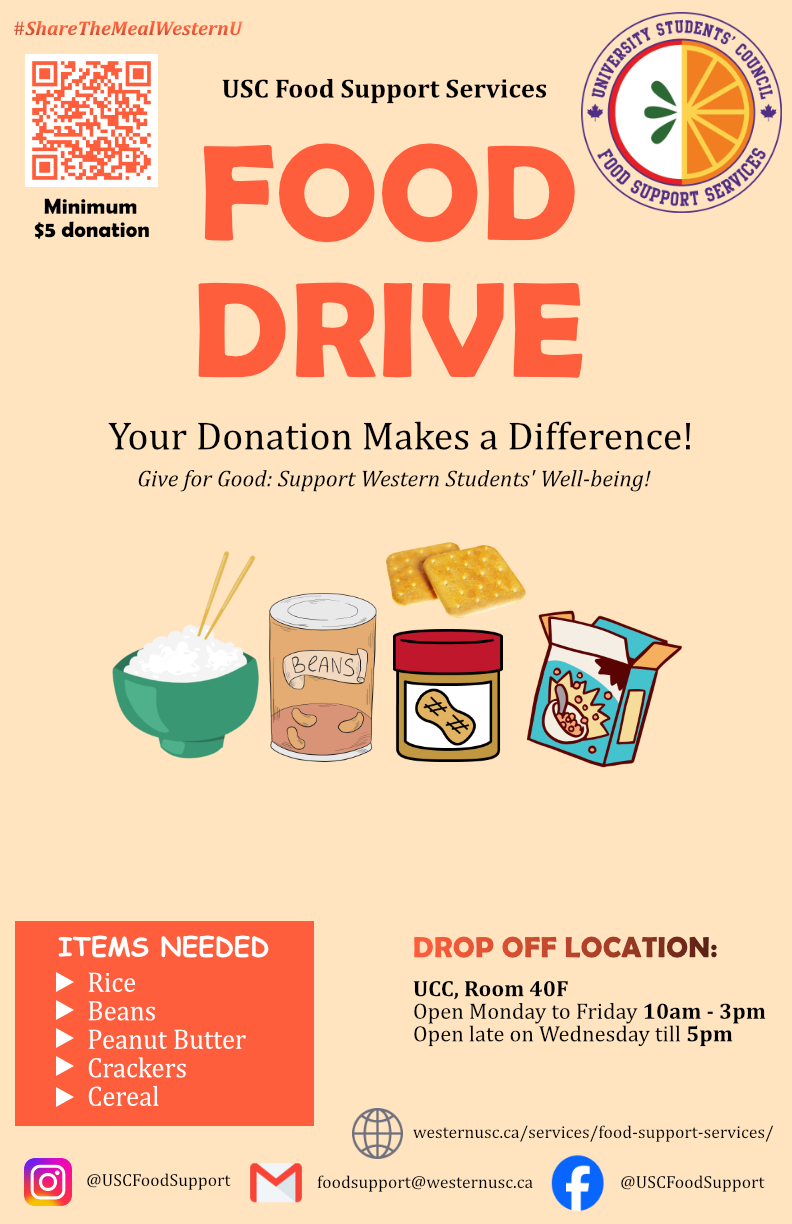 102/114
[Speaker Notes: bonay_poster.jpg]
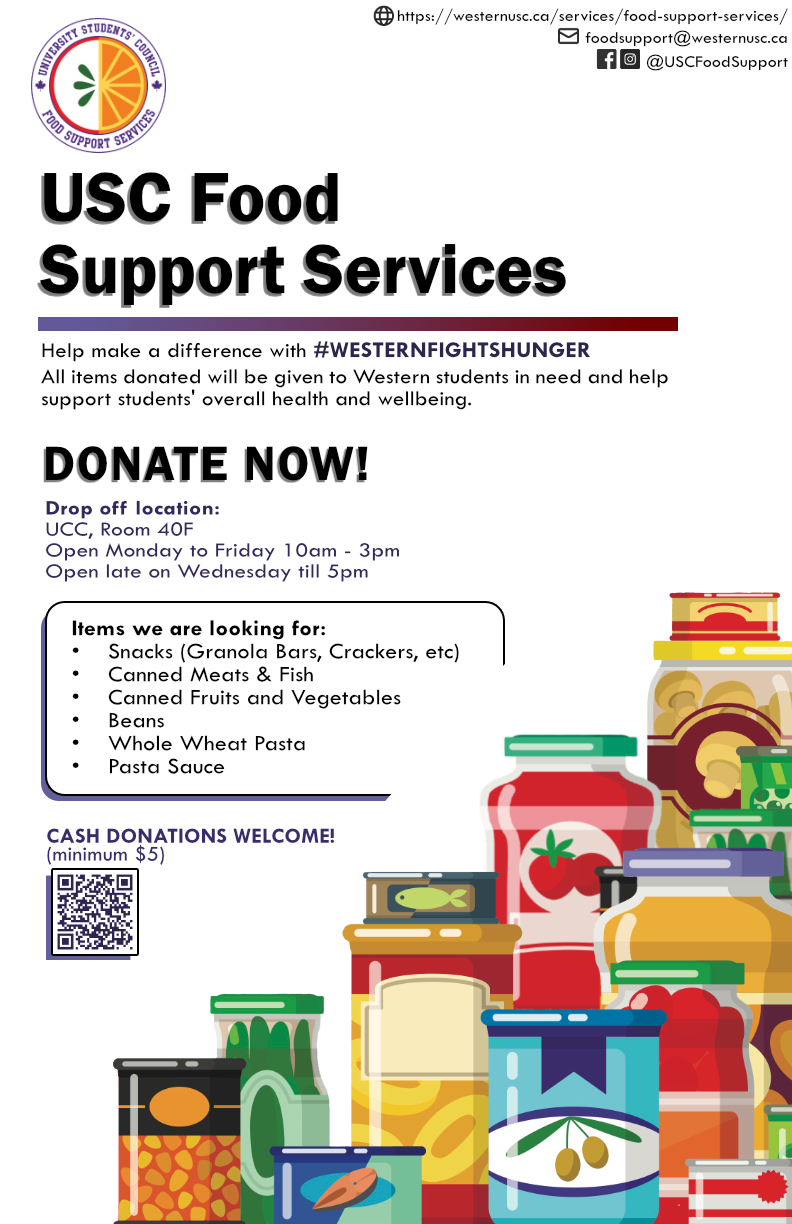 108/114
[Speaker Notes: apan32_poster.jpg]
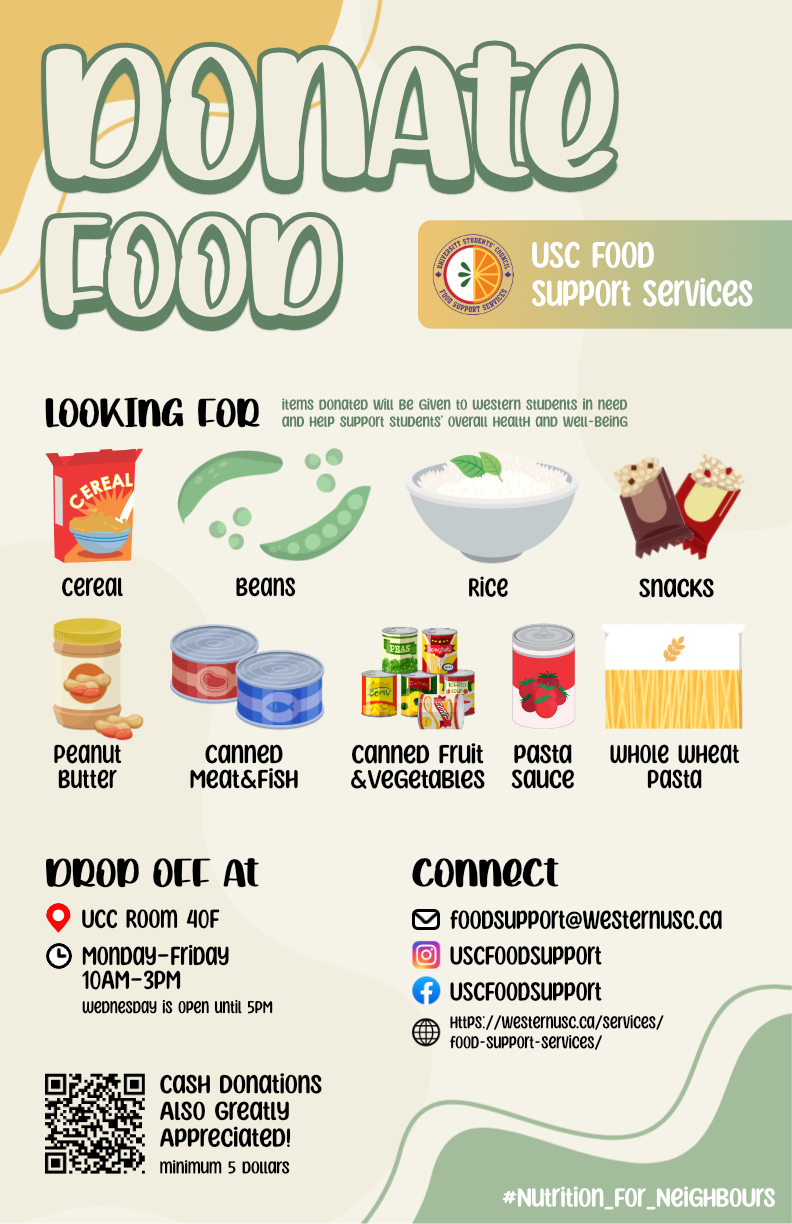 5/108
[Speaker Notes: ysong665_poster.jpg]
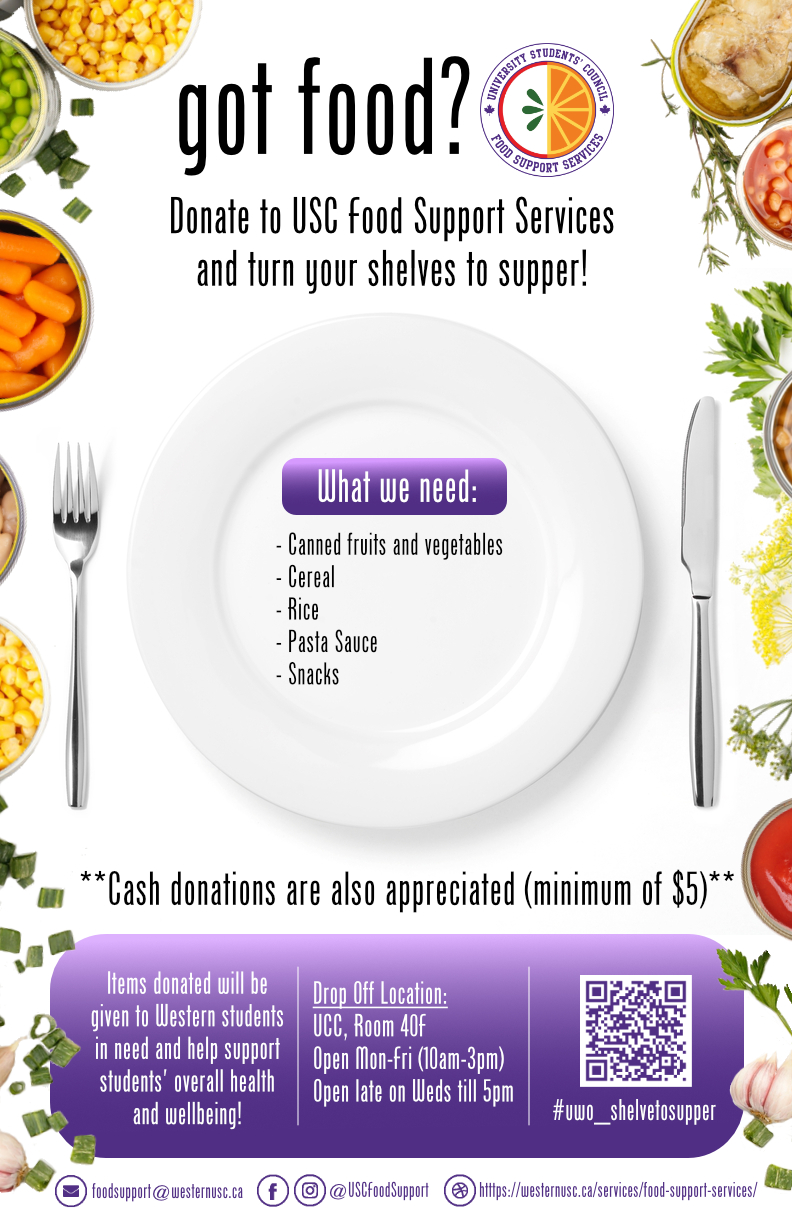 12/108
[Speaker Notes: vsantos5_poster.jpg]
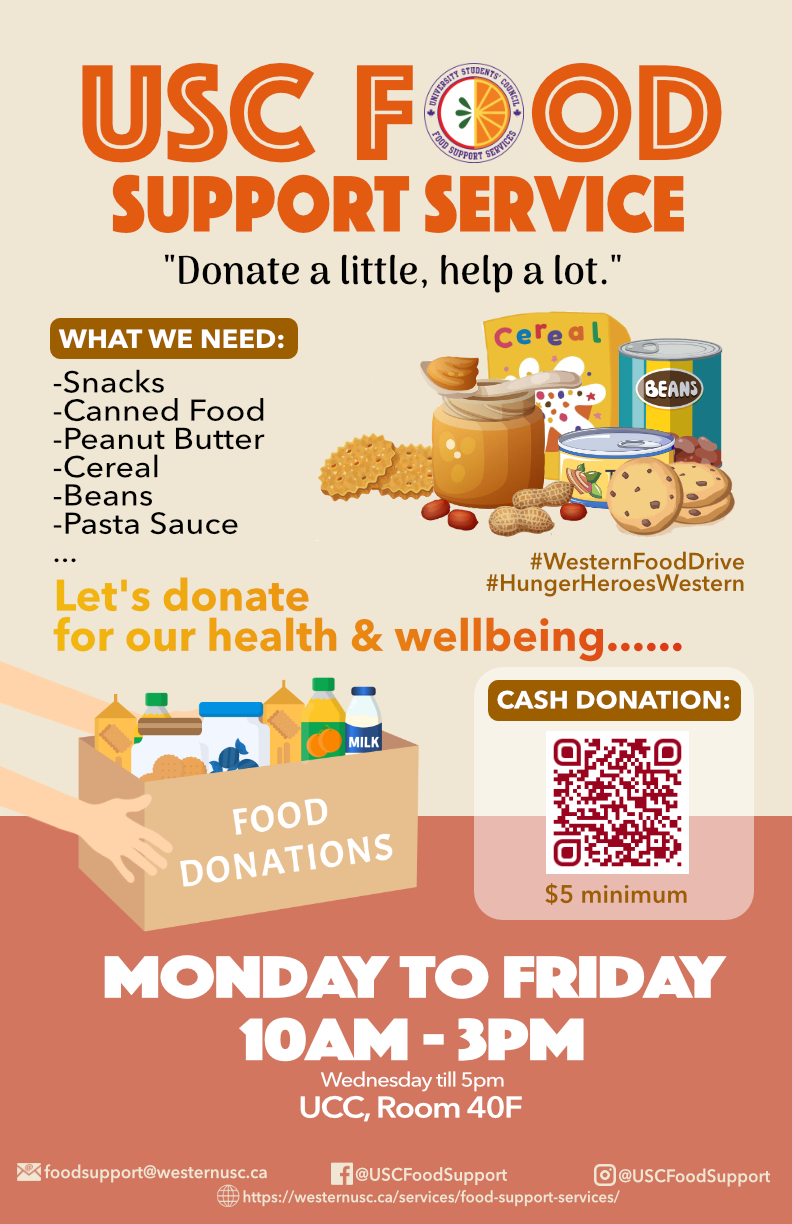 31/108
[Speaker Notes: rtian48_poster.jpg]
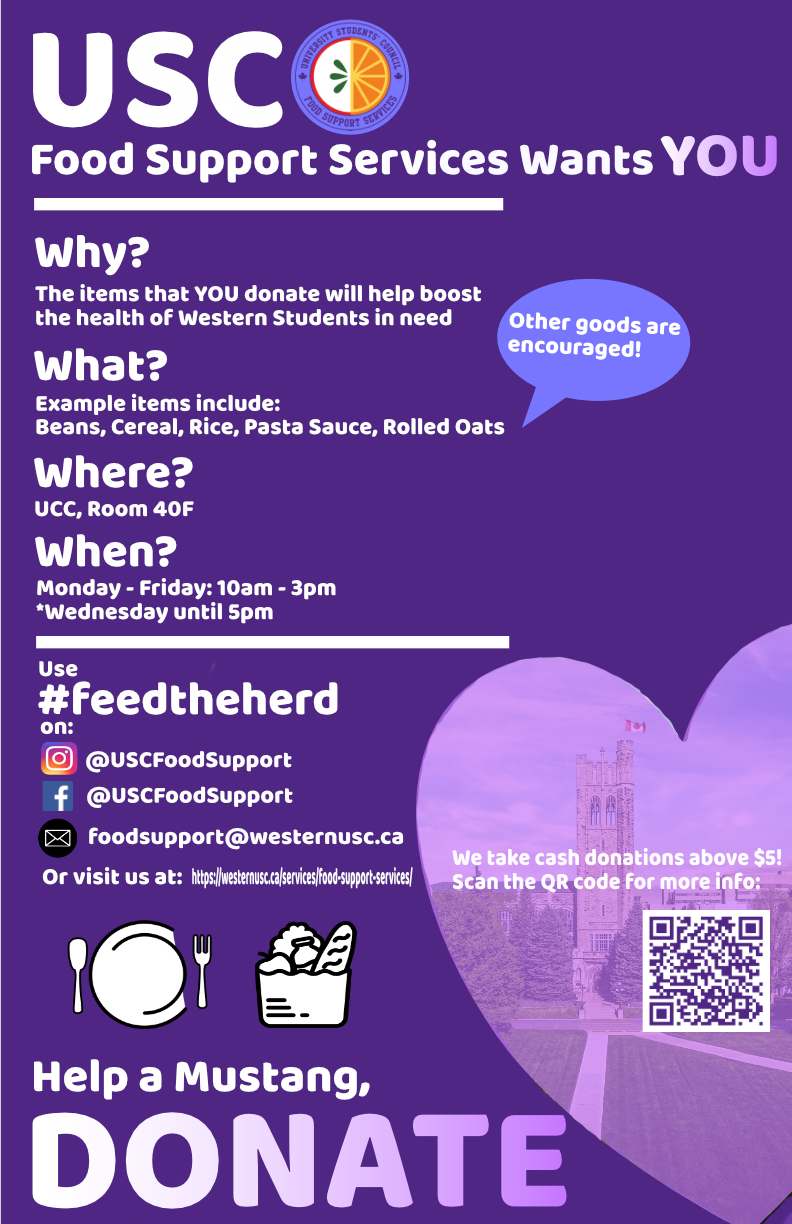 40/108
[Speaker Notes: ntsapara_poster.jpg]
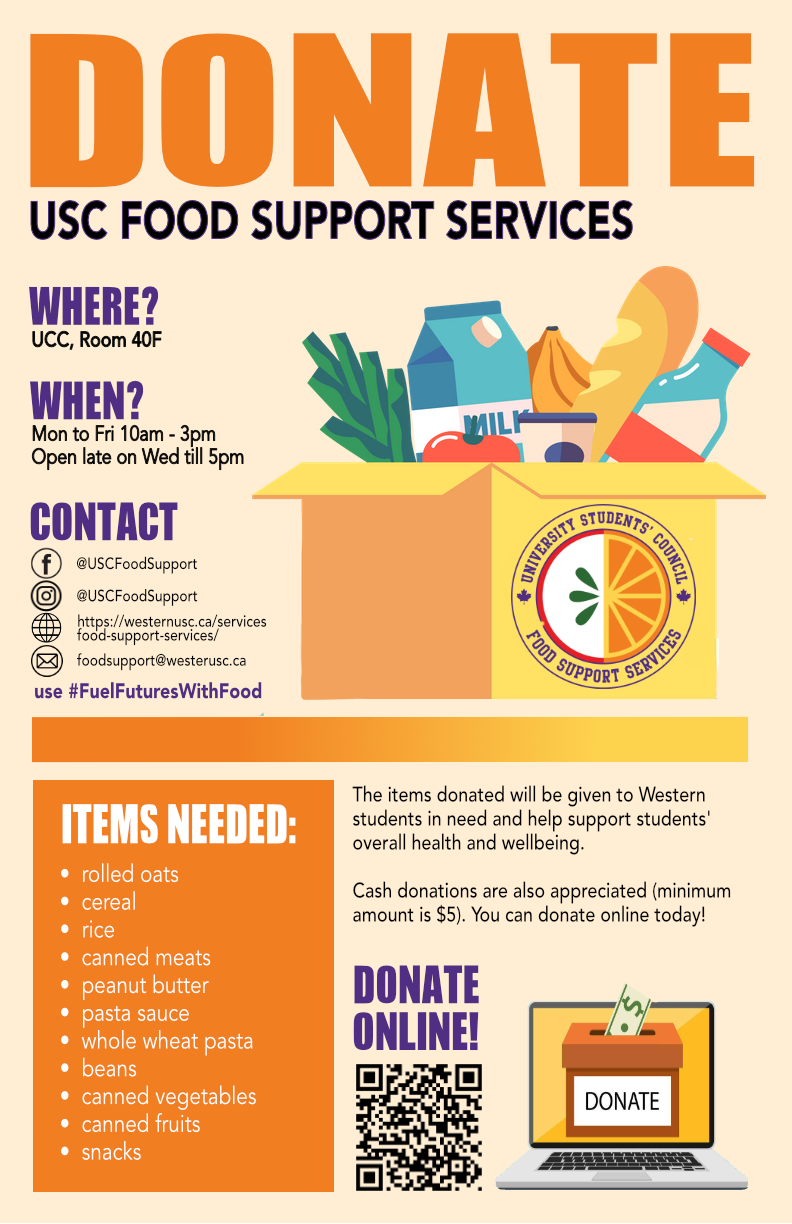 57/108
[Speaker Notes: ltaghavi_poster.jpg]
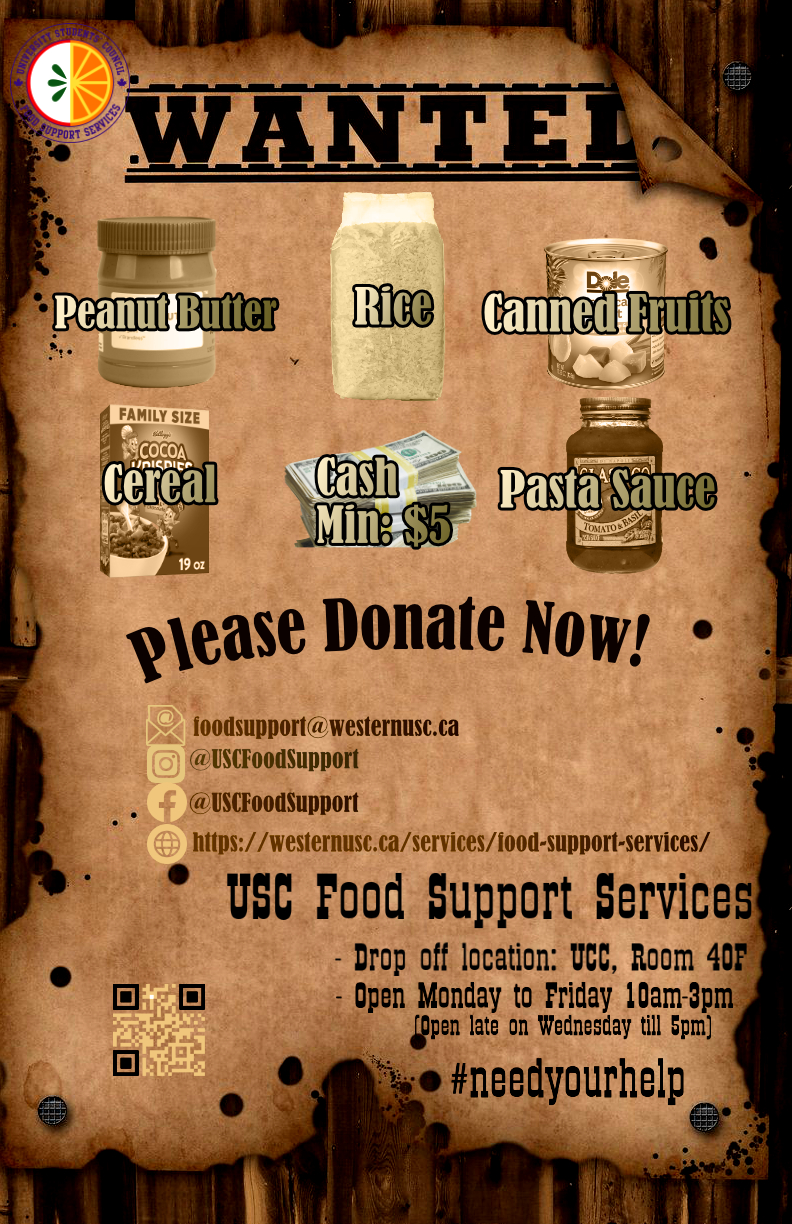 61/108
[Speaker Notes: lseto4_poster.jpg]
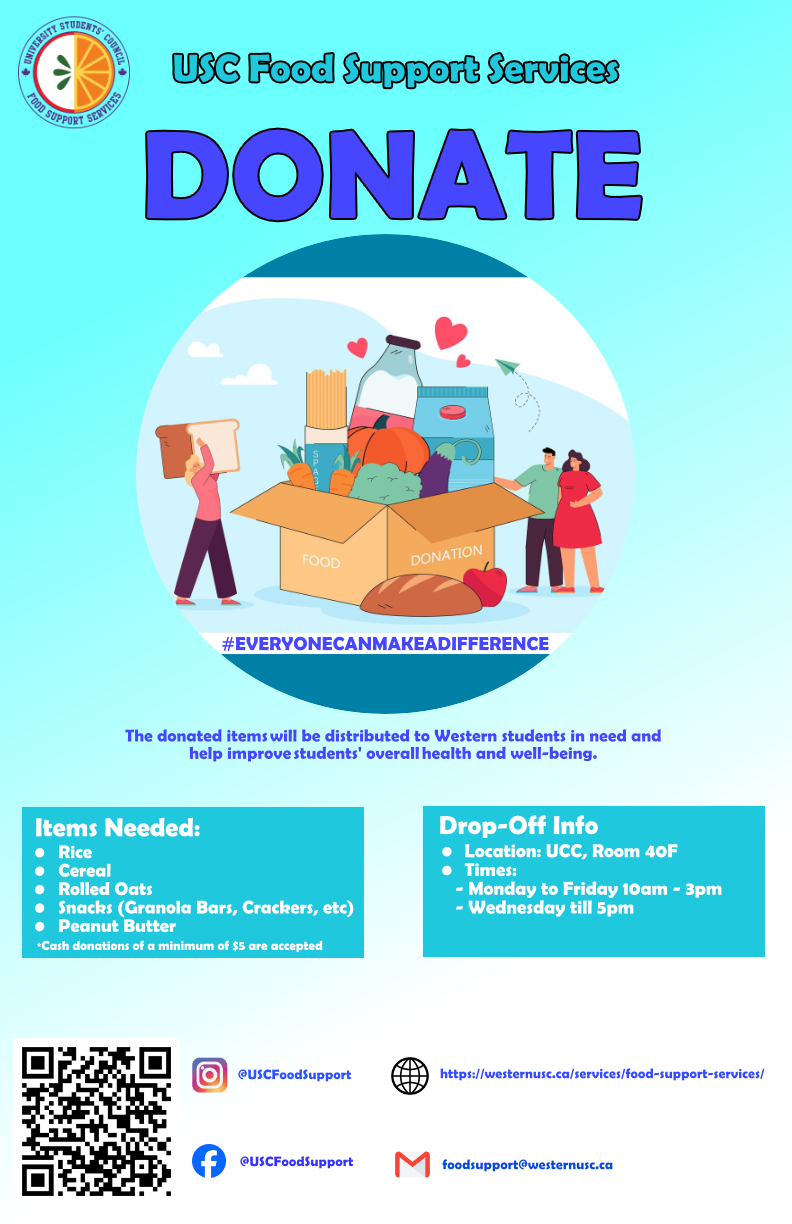 76/108
[Speaker Notes: hrathan_poster.jpg]
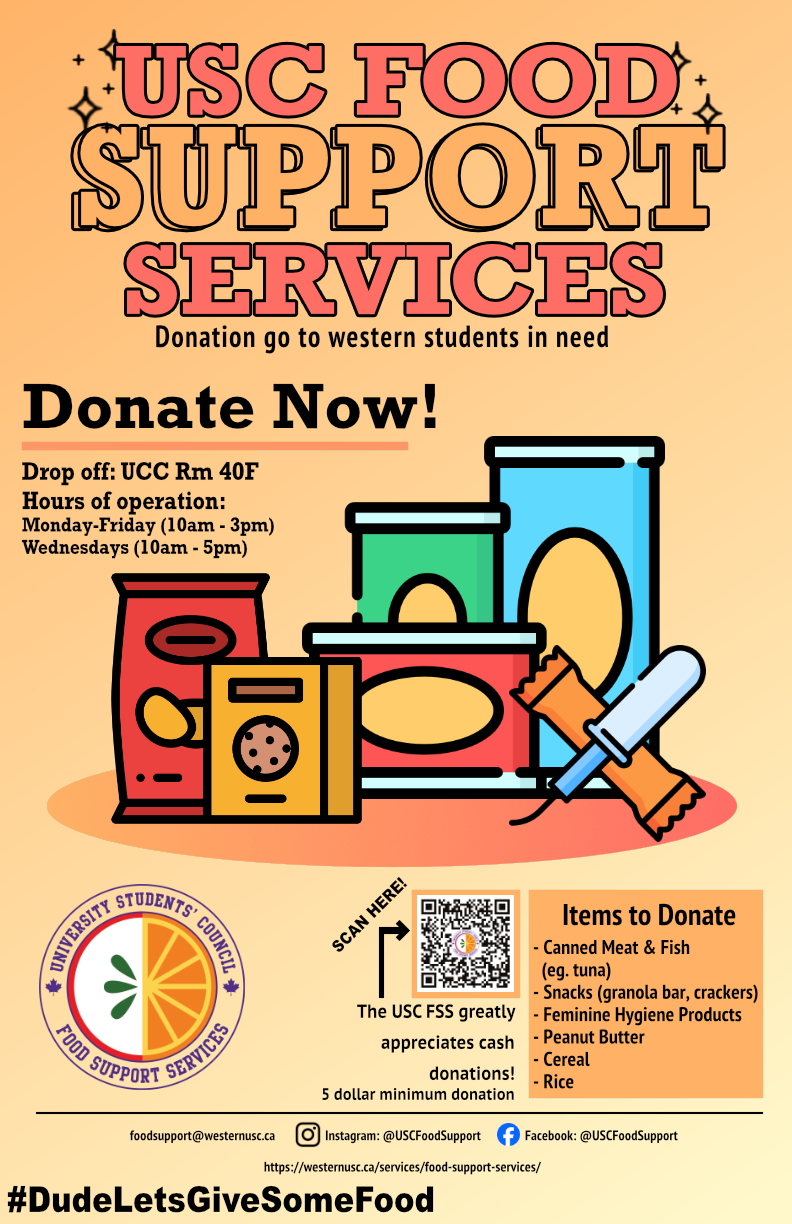 90/108
[Speaker Notes: csharm29_poster.jpg]